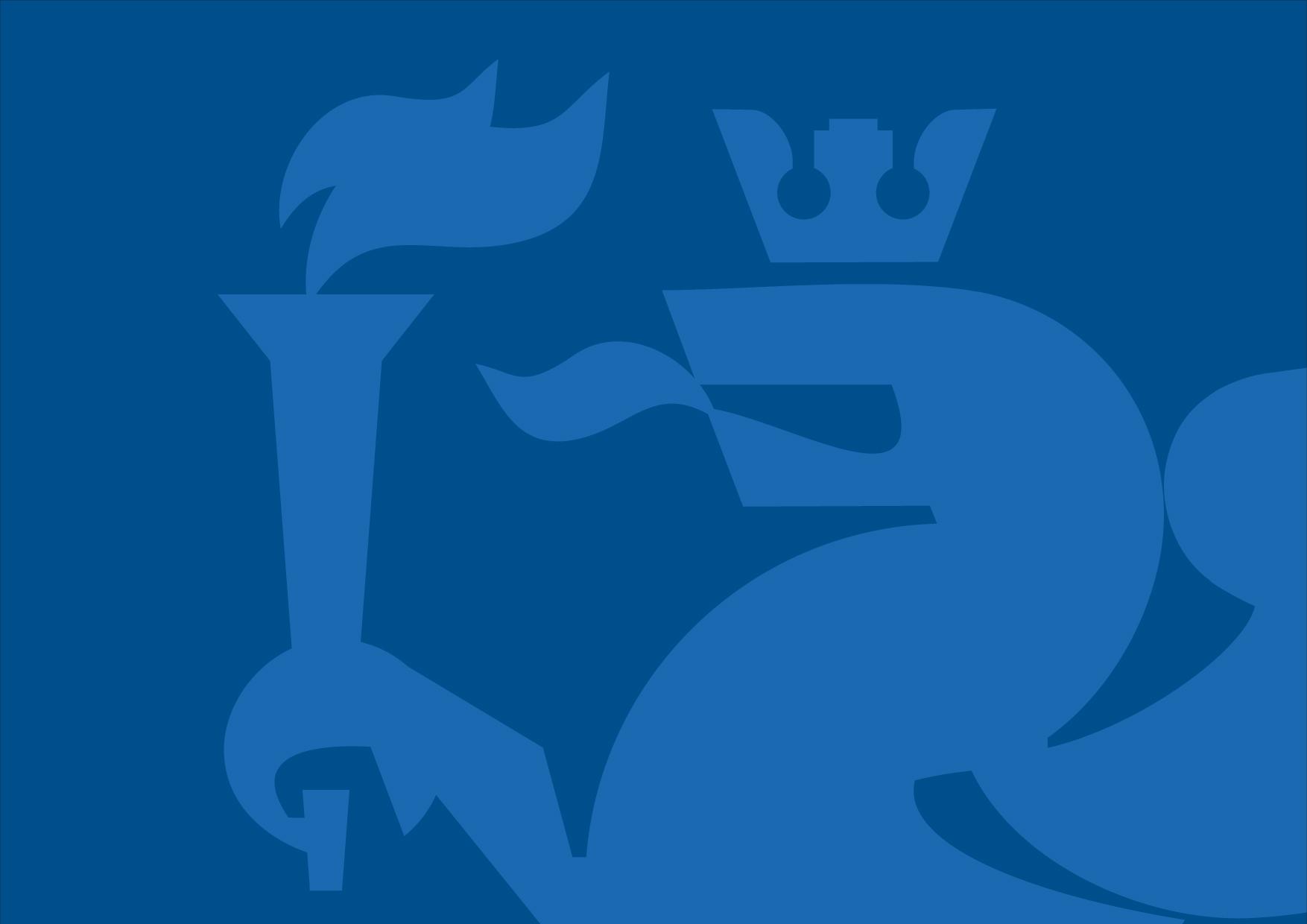 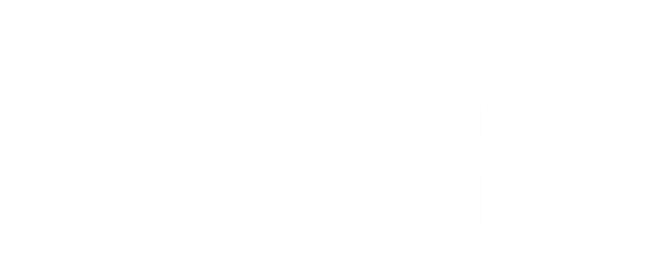 Об итогах V Казанского 
международного лингвистического саммита
(16 октября - 30 ноября 2024 г.)
801-1000
14-16
V Казанский международный лингвистический саммит
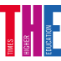 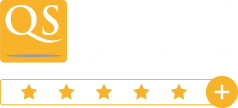 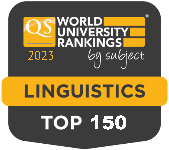 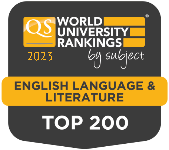 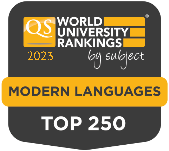 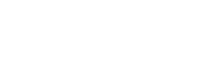 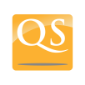 401
5
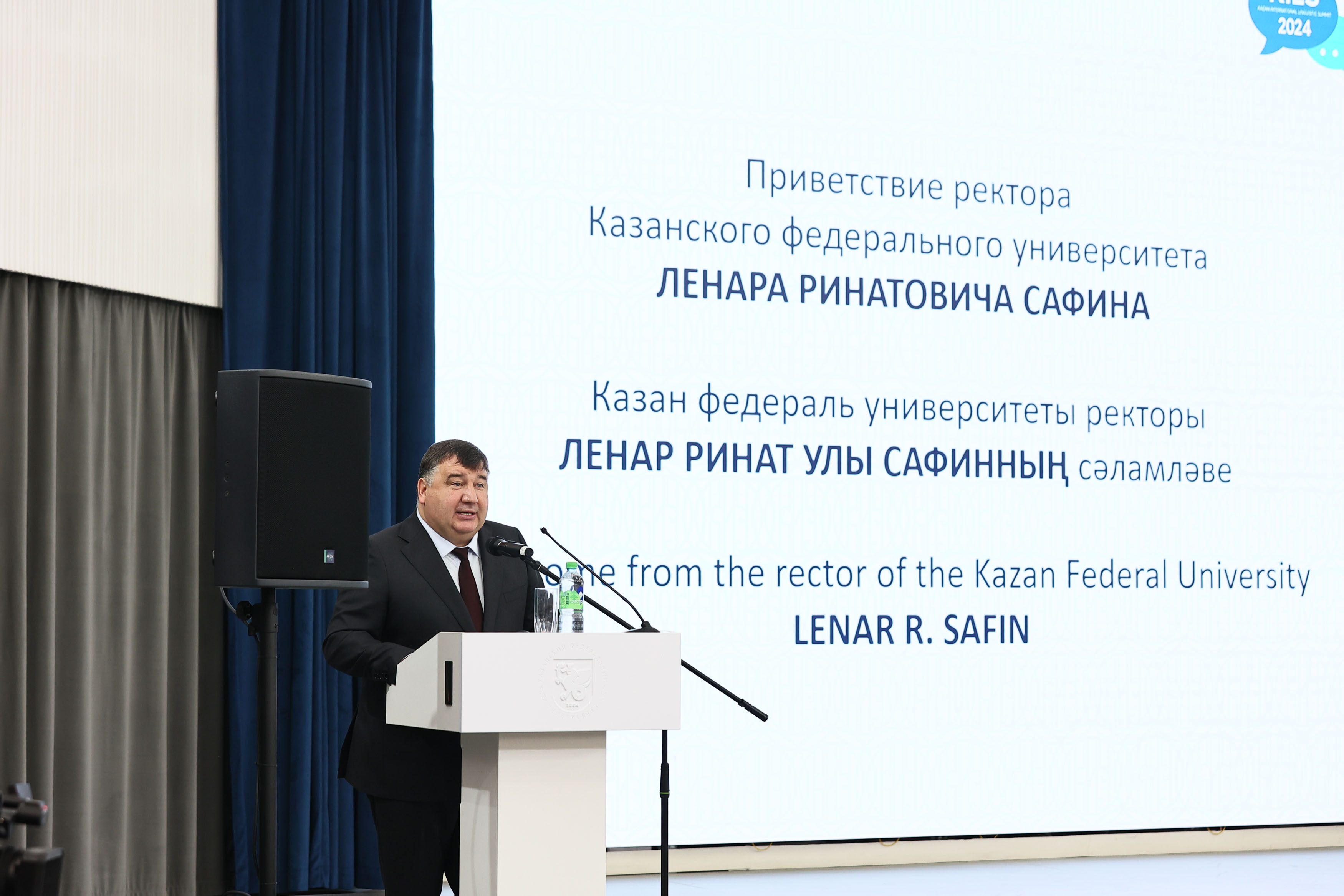 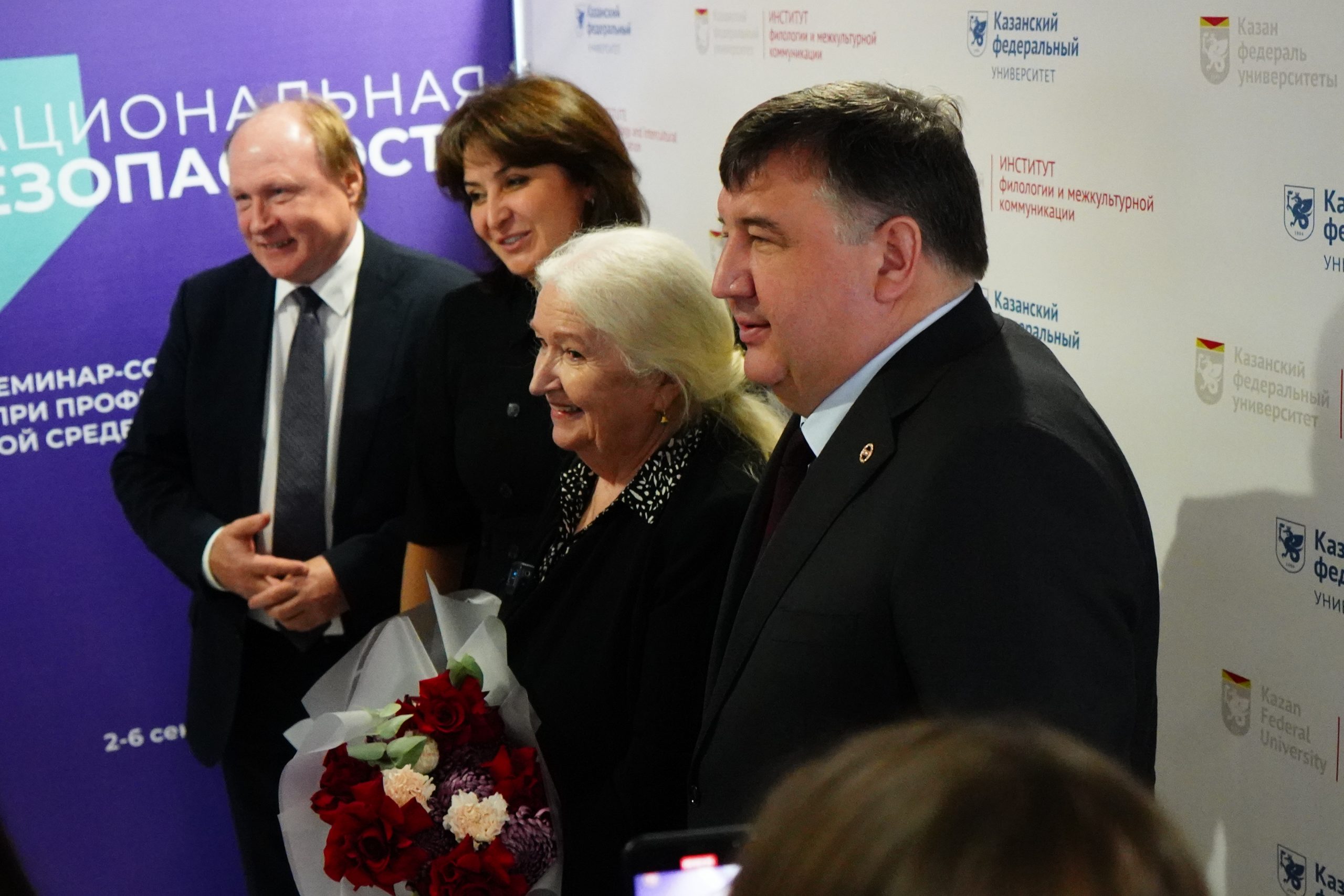 V Казанский международный лингвистический саммит 
(KILS-2024) 
16 октября – 30 ноября 2024 года
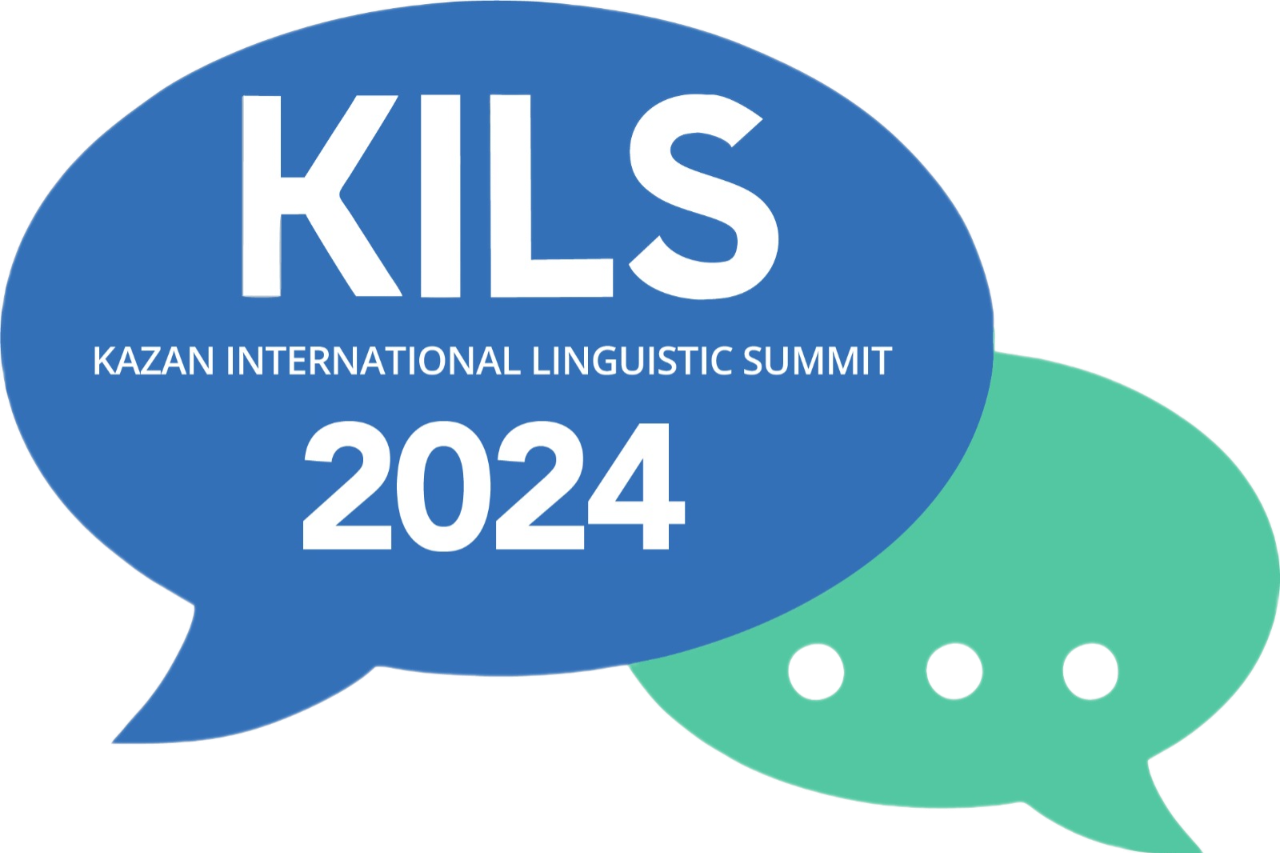 В рамках Саммита состоялись:

Лингвометодический фестиваль «Языковые тренды и методические инновации - 2024» (16-18 октября)

Международная научная конференция «Вызовы и тренды современной лингвистики» (29-31 октября)

Декада татарской филологии (18-30 ноября)
СООРГАНИЗАТОРЫ:
ПАРТНЁРЫ:
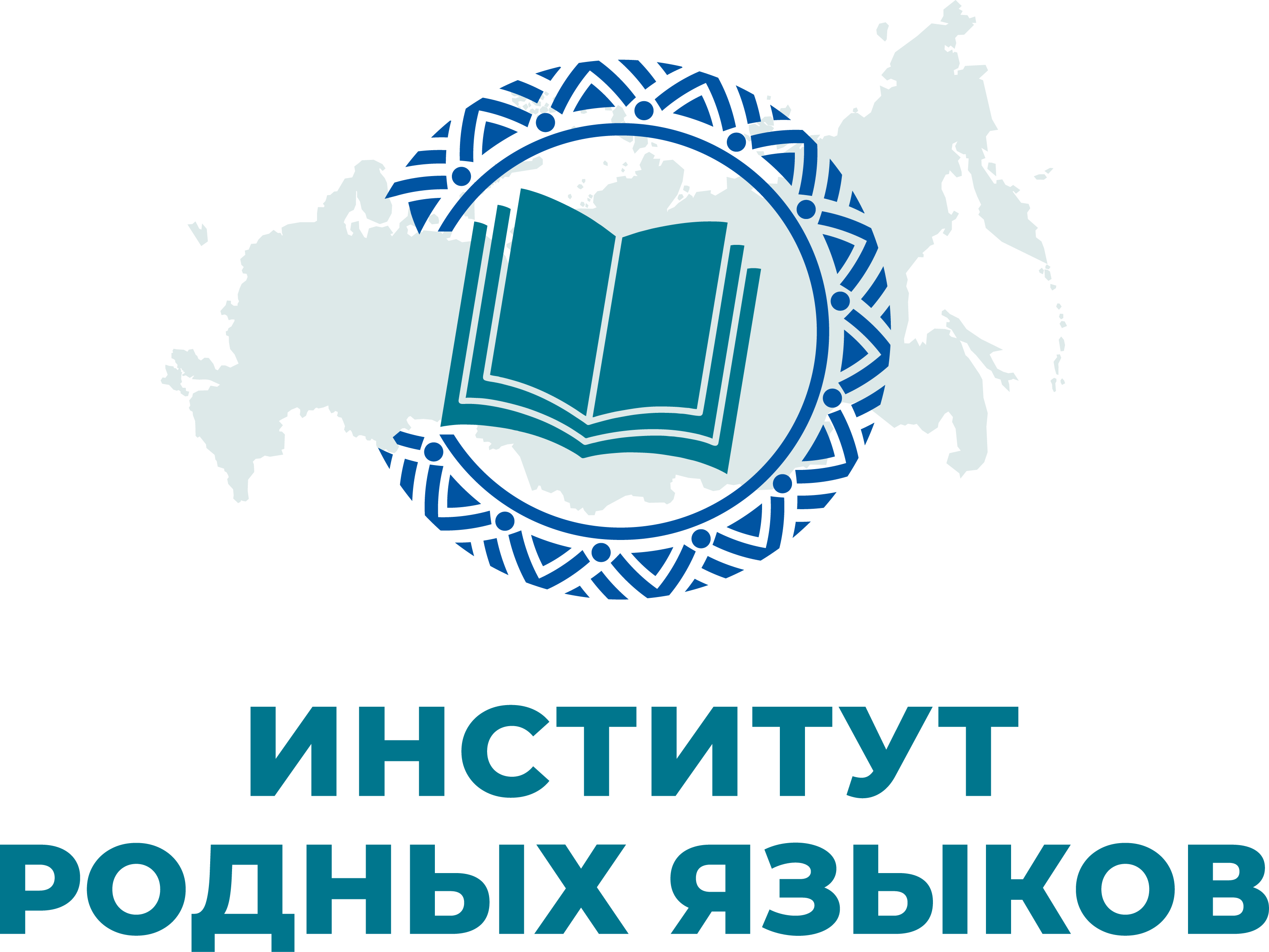 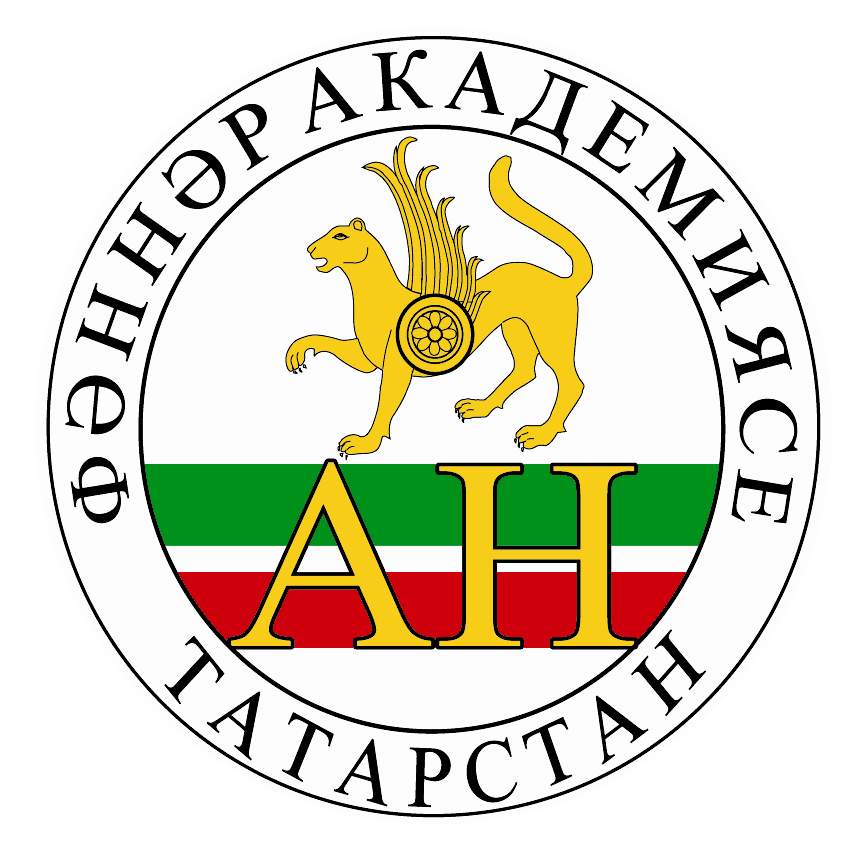 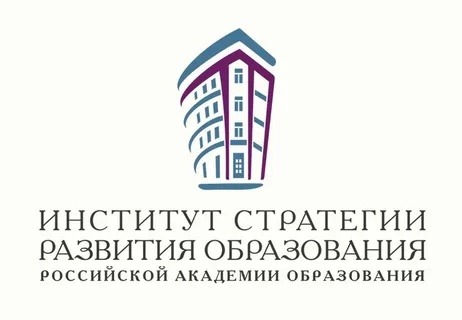 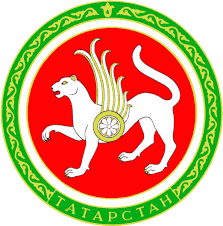 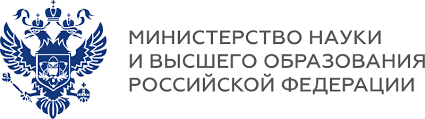 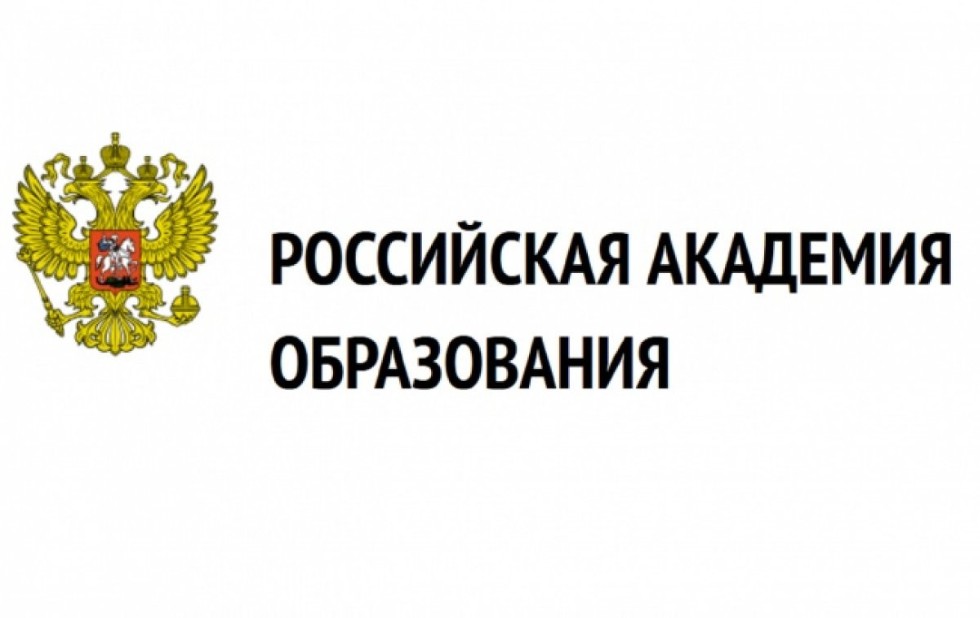 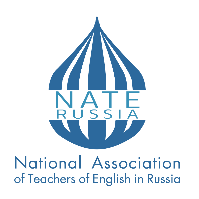 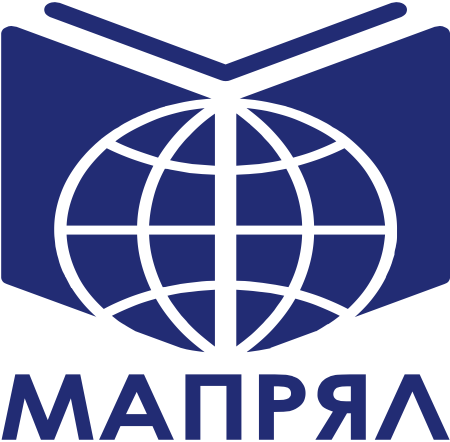 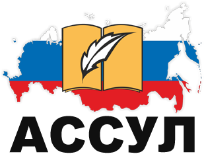 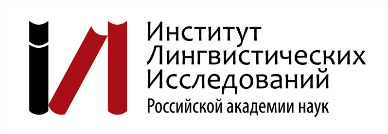 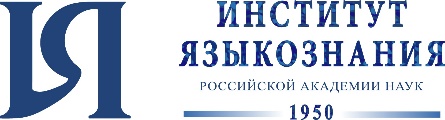 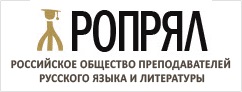 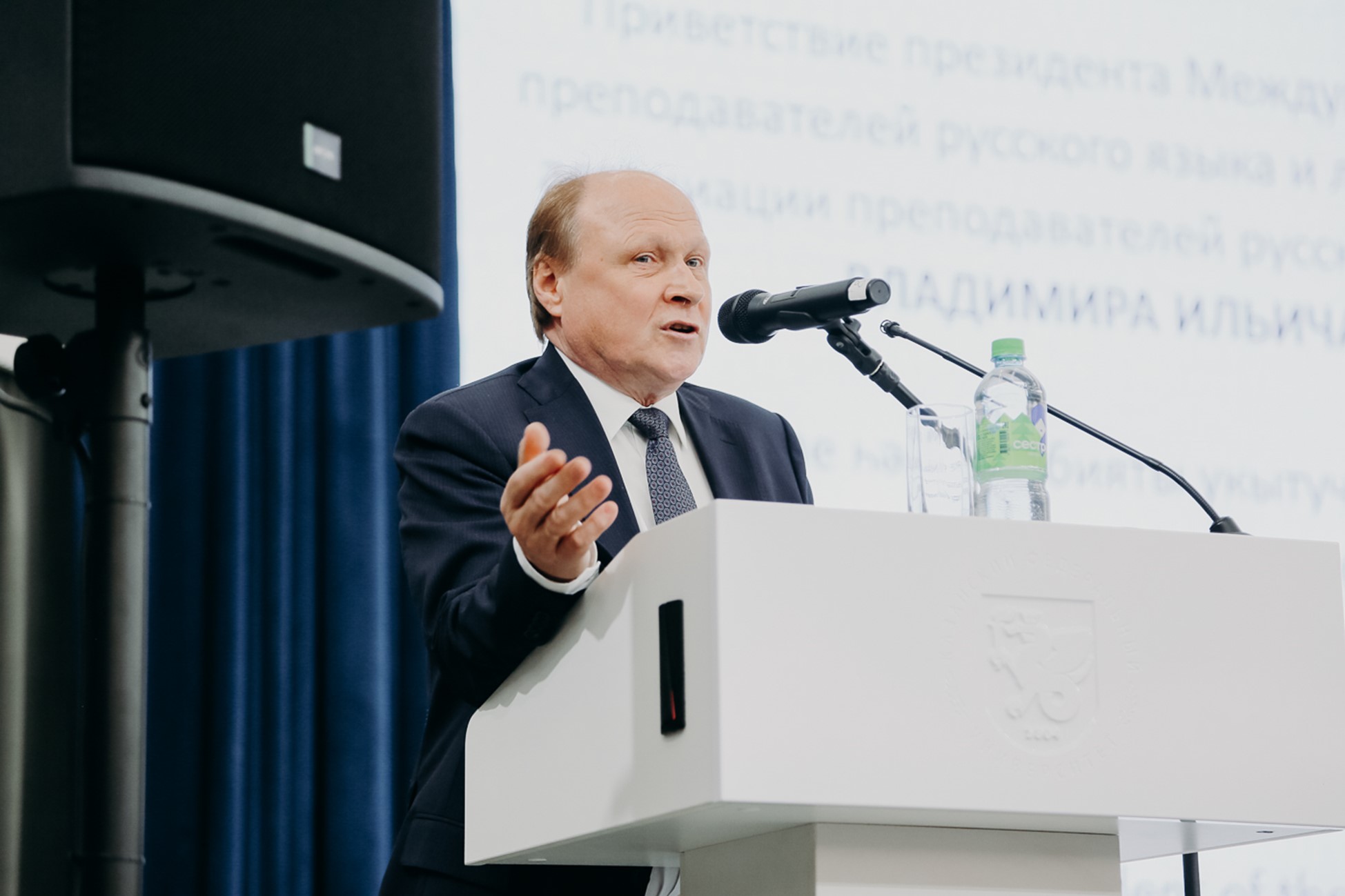 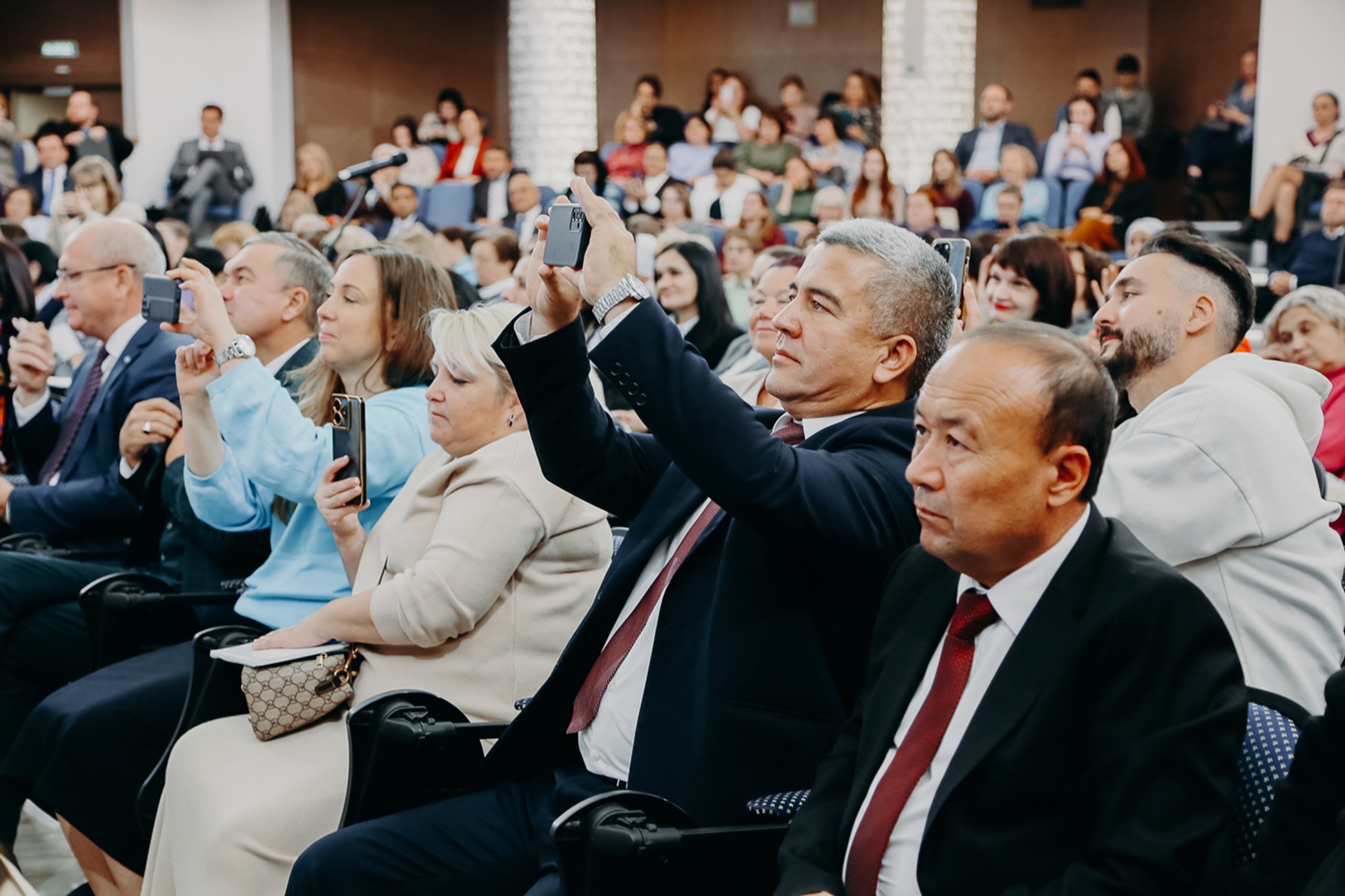 801-1000
14-16
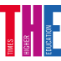 Лингвометодический фестиваль «Языковые тренды и методические инновации - 2024»
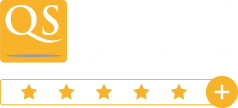 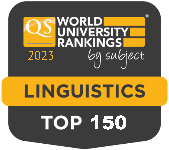 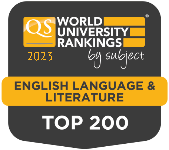 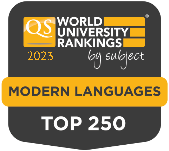 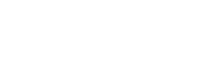 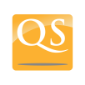 401
5
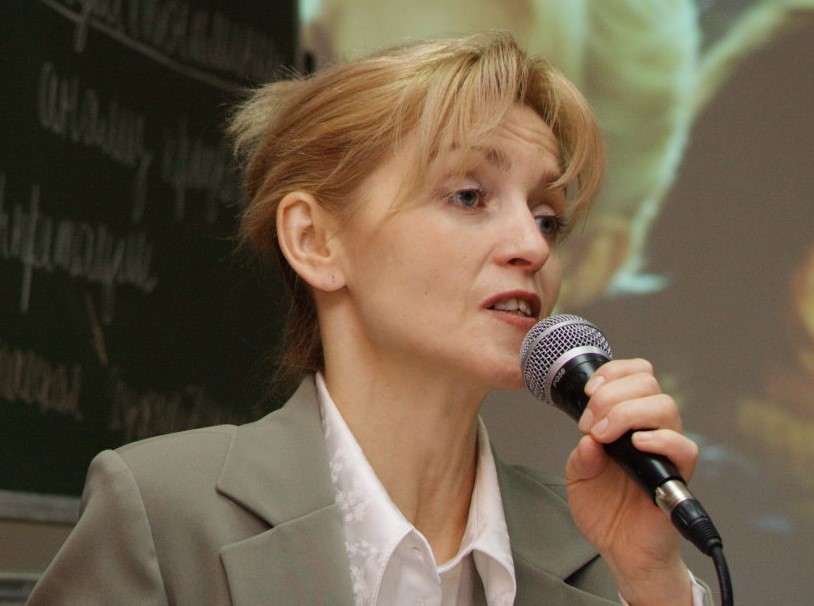 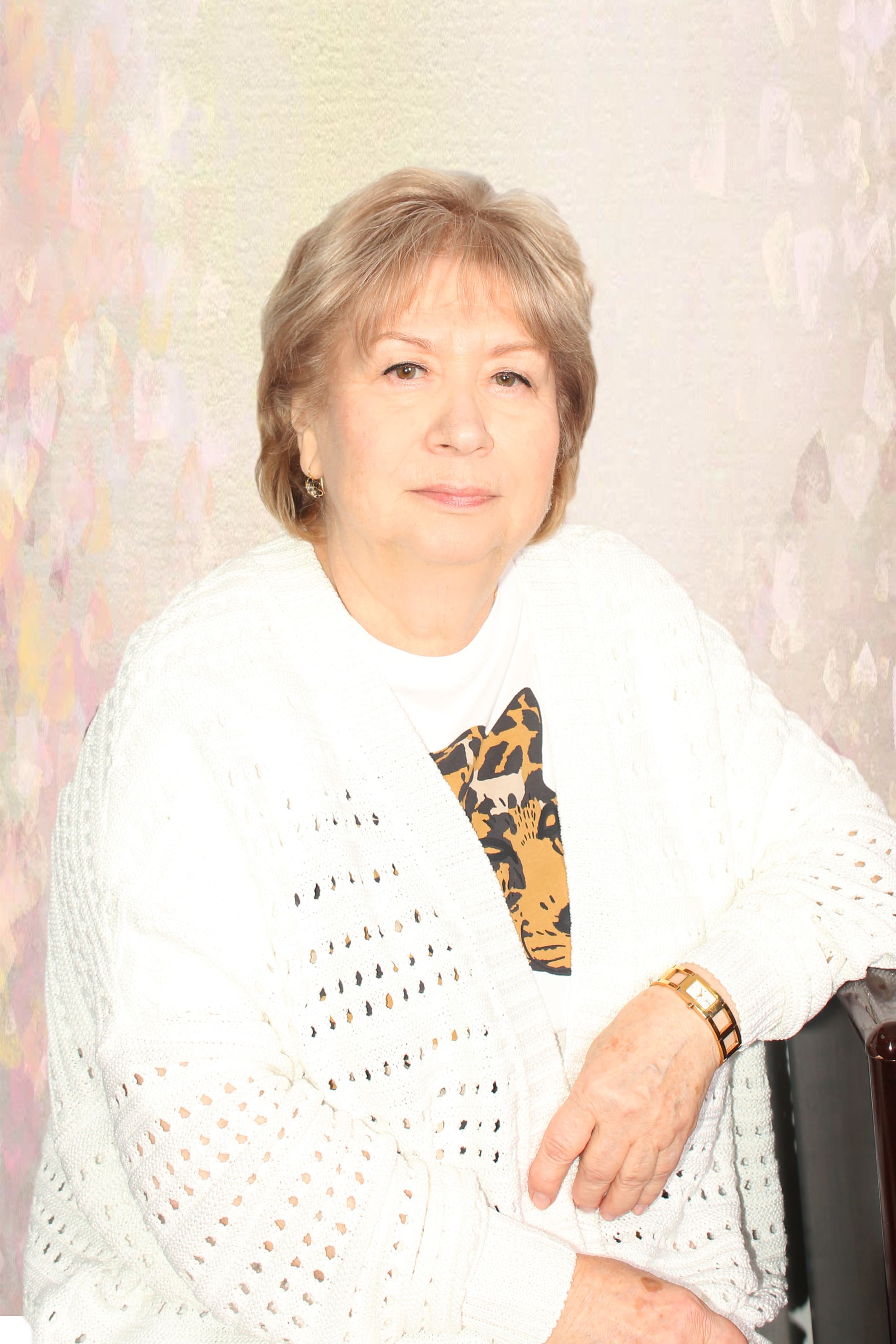 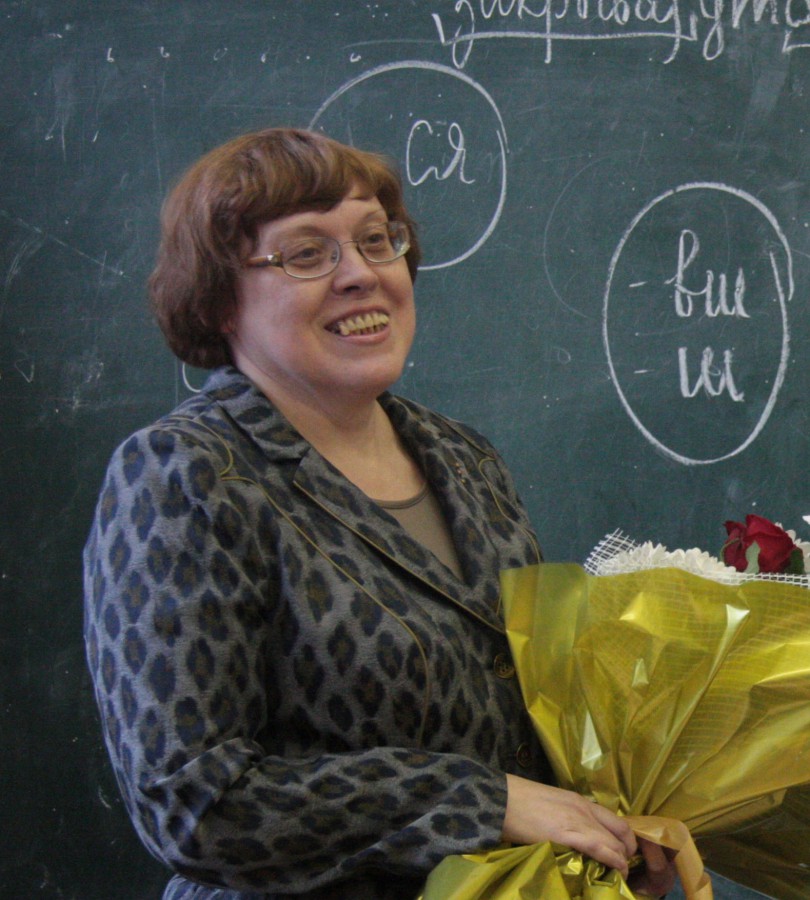 V Казанский международный лингвистический саммит 
(KILS-2024) 
16 октября – 30 ноября 2024 года
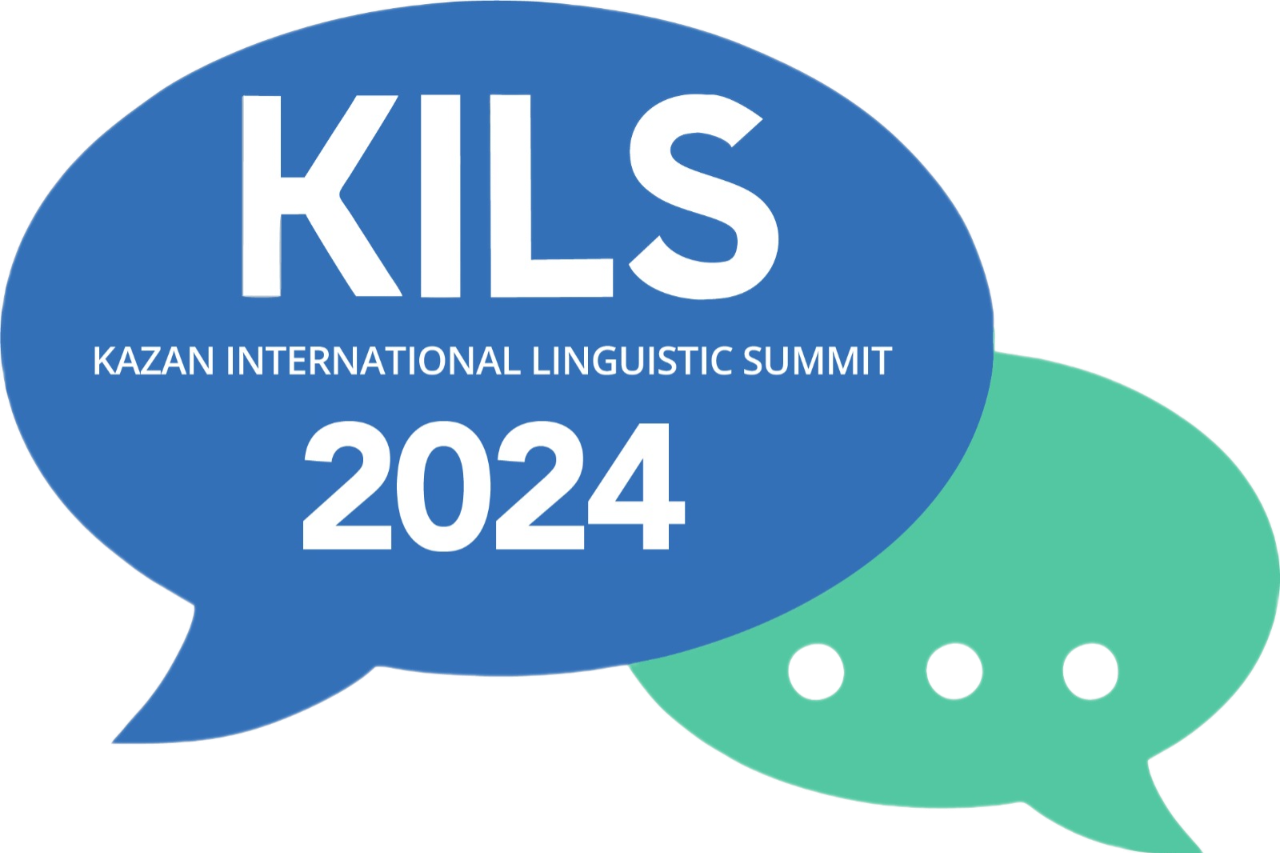 Член Совета при Президенте Российской Федерации по реализации государственной политики в сфере поддержки русского языка и языков народов РФ 
Ольга Макаровна Александрова
(г. Москва, ИСРО)
Лингвометодический фестиваль «Языковые тренды 
и методические инновации 
- 2024» (16-18 октября)
Председатель Научно-методического совета по преподаванию русского языка и литературы 
Елена Робертовна Ядровская
(г. Москва, РГПУ)
Главный редактор журнала 
«Русский язык в школе» 
Наталия Анатольевна Николина
(г. Москва, МГПУ)
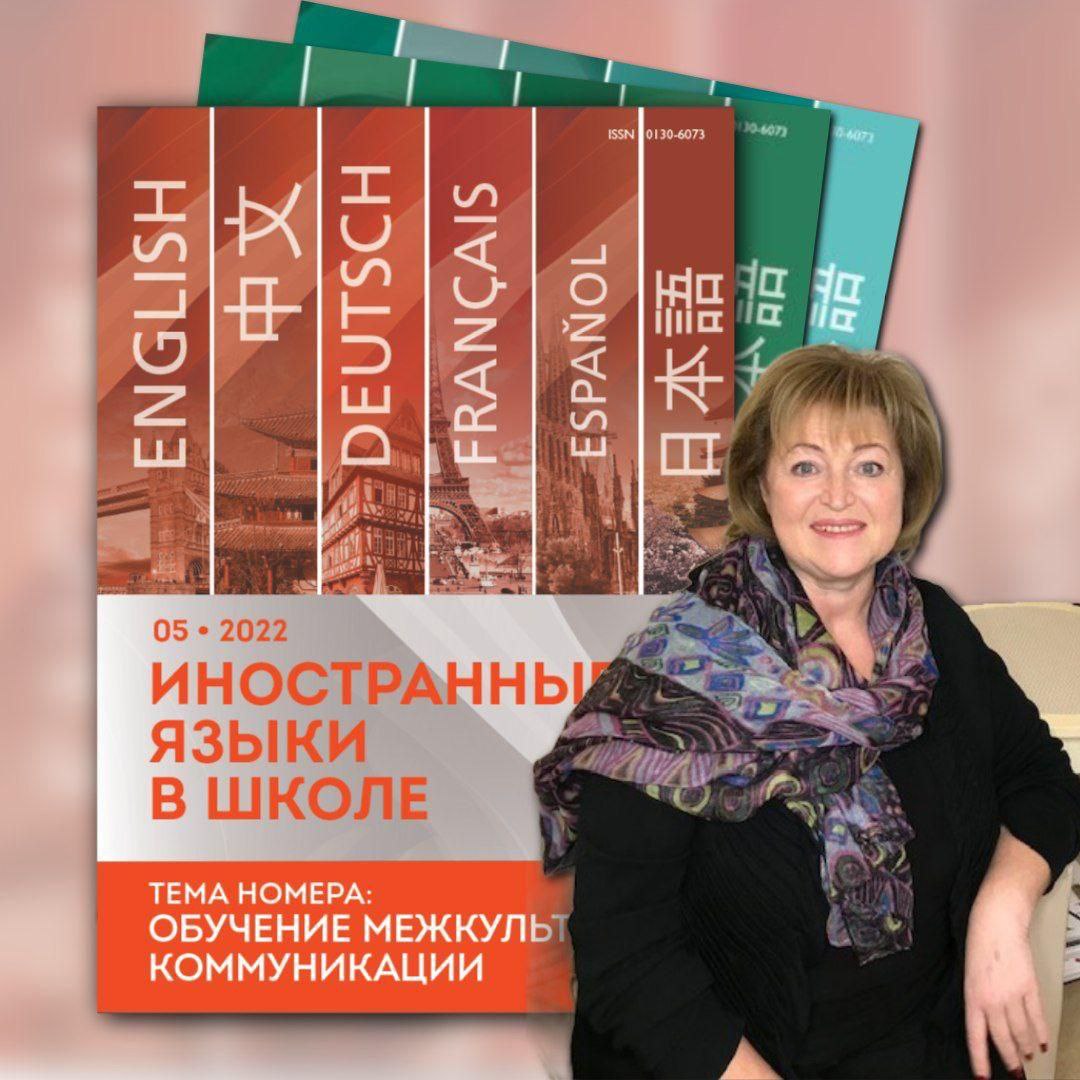 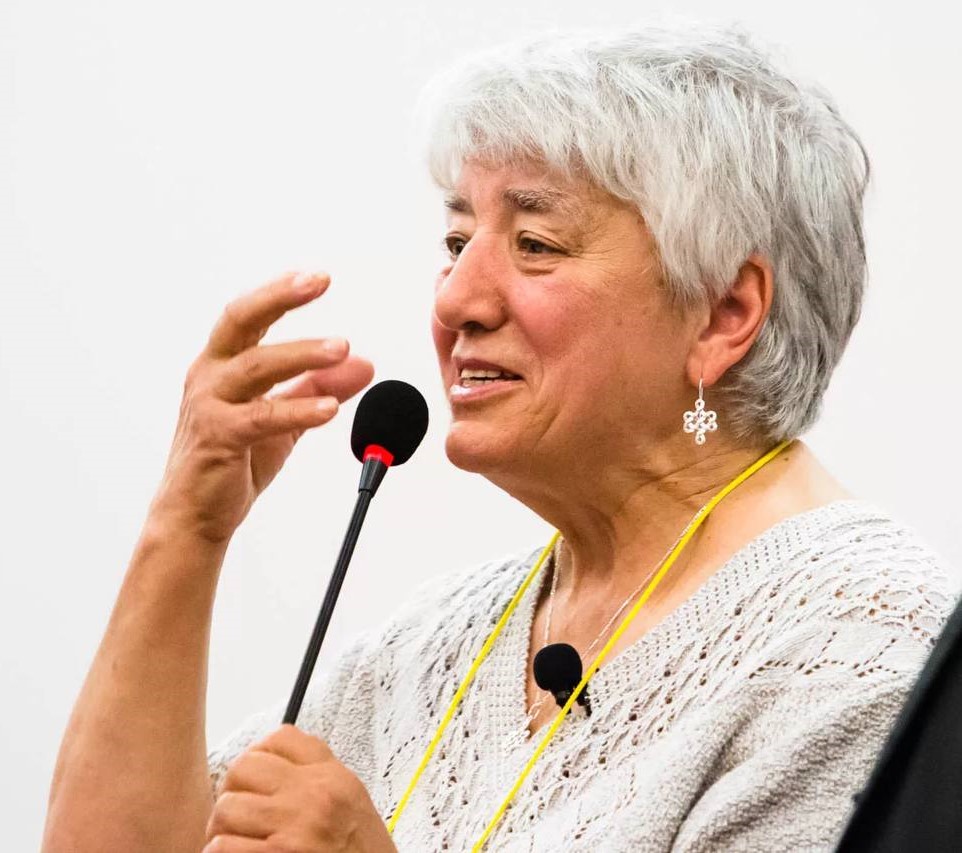 более1400
участников
из
60
городов Российской Федерации
Президент Национального Объединения прикладной лингвистики в России и Национального объединения преподавателей английского языка России 
Светлана Григорьевна Тер-Минасова
(г. Москва, МГУ)
Главный редактор Всероссийского научно-методического журнала «Иностранные языки в школе»
Ирина Петровна Твердохлебова
(г. Москва, МГГУ)
801-1000
14-16
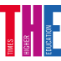 Международная научная конференция 
«Вызовы и тренды современной лингвистики»
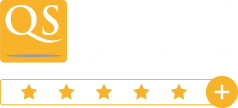 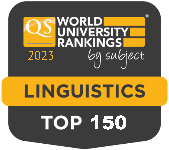 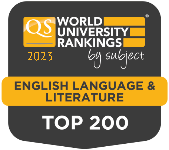 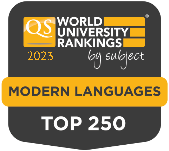 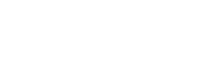 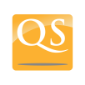 401
5
КЛЮЧЕВЫЕ УЧАСТНИКИ:
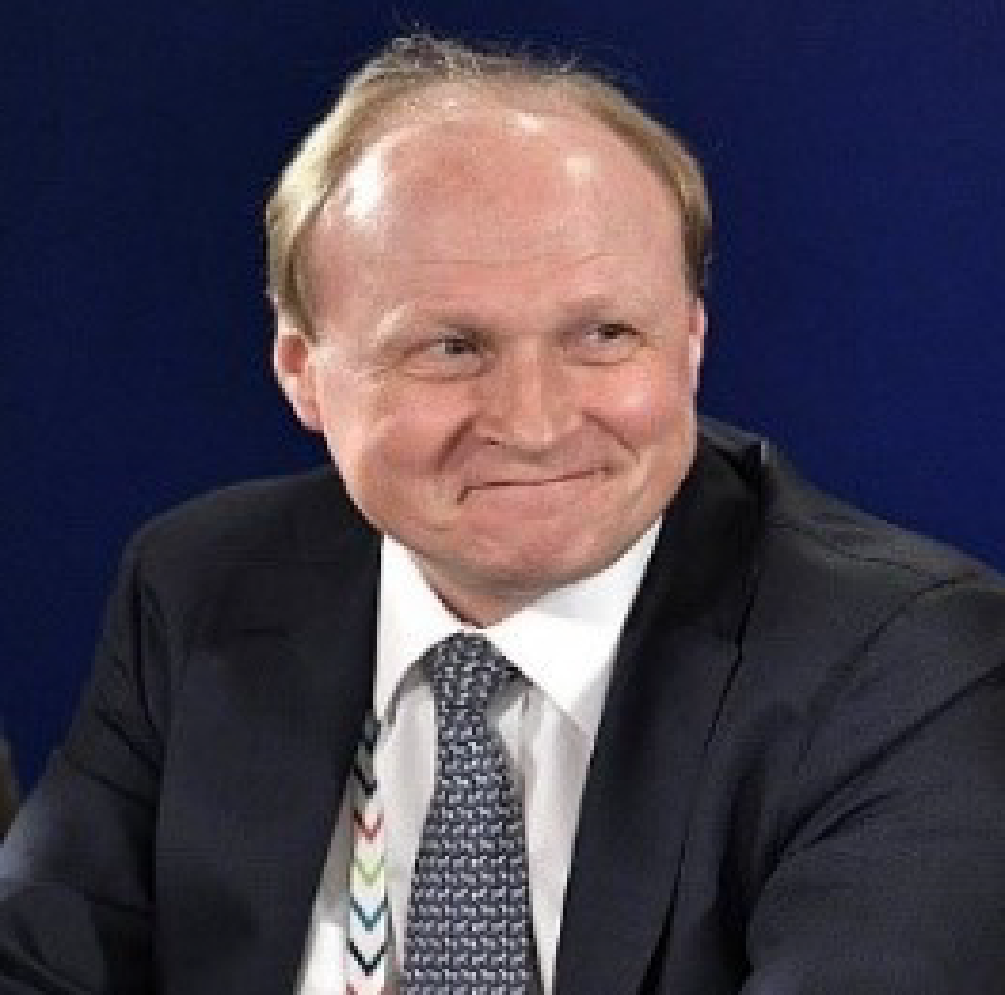 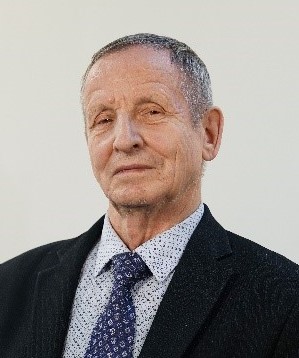 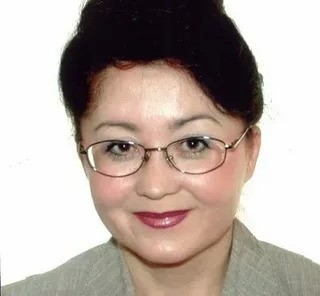 V Казанский международный лингвистический саммит 
(KILS-2024) 
16 октября – 30 ноября 2024 года
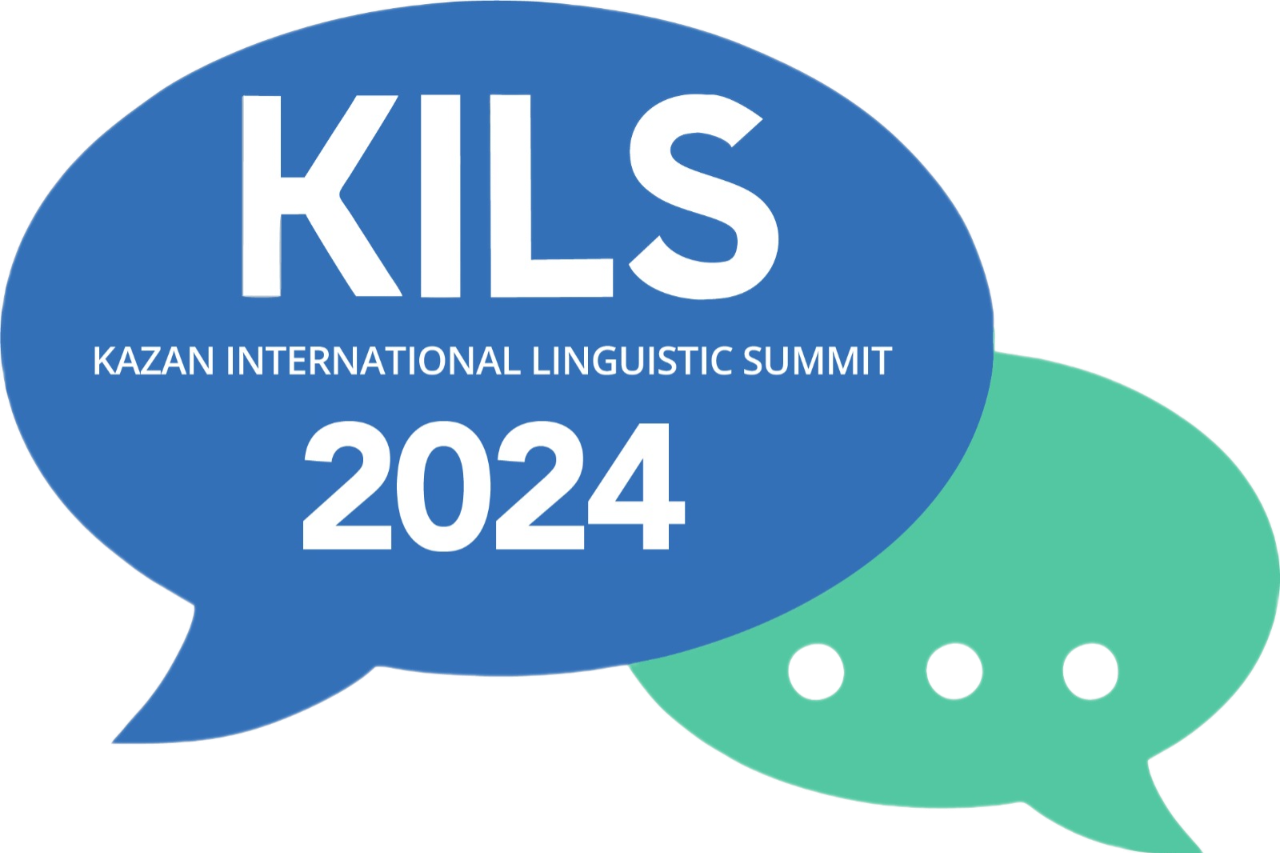 Международная научная конференция «Вызовы и тренды современной лингвистики» (29-31 октября)
Президент Международной и Всесоюзной ассоциаций преподавателей русского языка и литературы 
Владимир Ильич Толстой
Заведующий кафедрой русского языка и методики его преподавания Российского университета дружбы народов имени Патриса Лумумбы 
Виктор Михайлович Шаклеин
Главный редактор международного научного журнала «Медиалингвистика»  
Лилия Рашидовна Дускаева
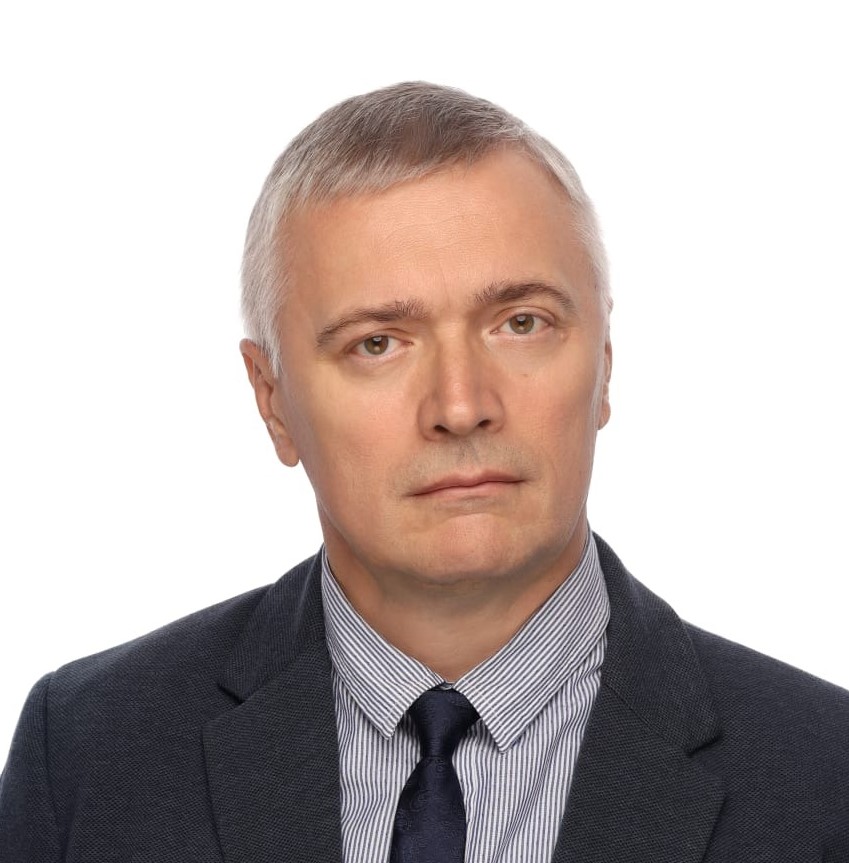 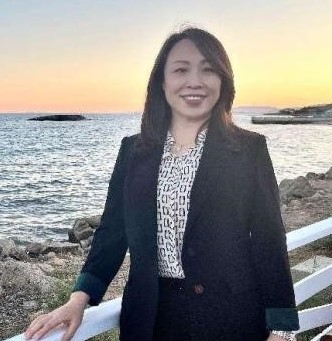 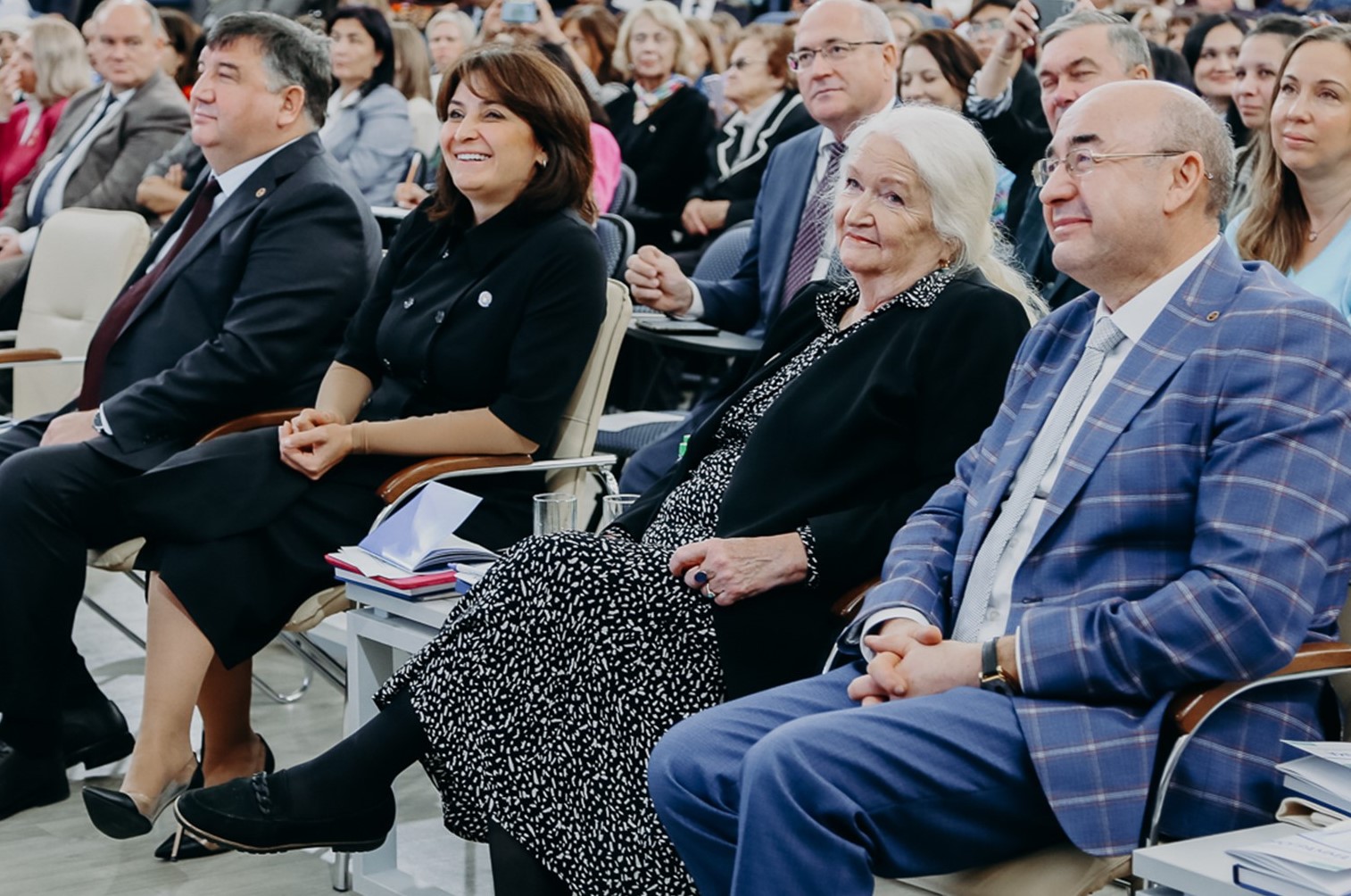 Директор Китайской ассоциации лингвистических исследований 
в области образования, профессор
Лю Хуэй
Заведующий кафедрой теоретического и славянского языкознания Белорусского государственного университета, профессор 
Александр Аркадьевич Баркович
801-1000
14-16
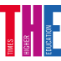 Международная научная конференция 
«Вызовы и тренды современной лингвистики»
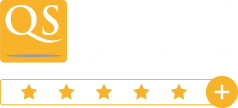 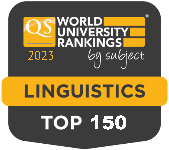 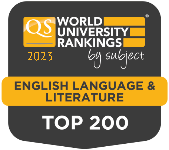 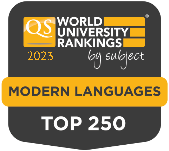 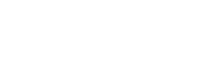 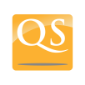 401
5
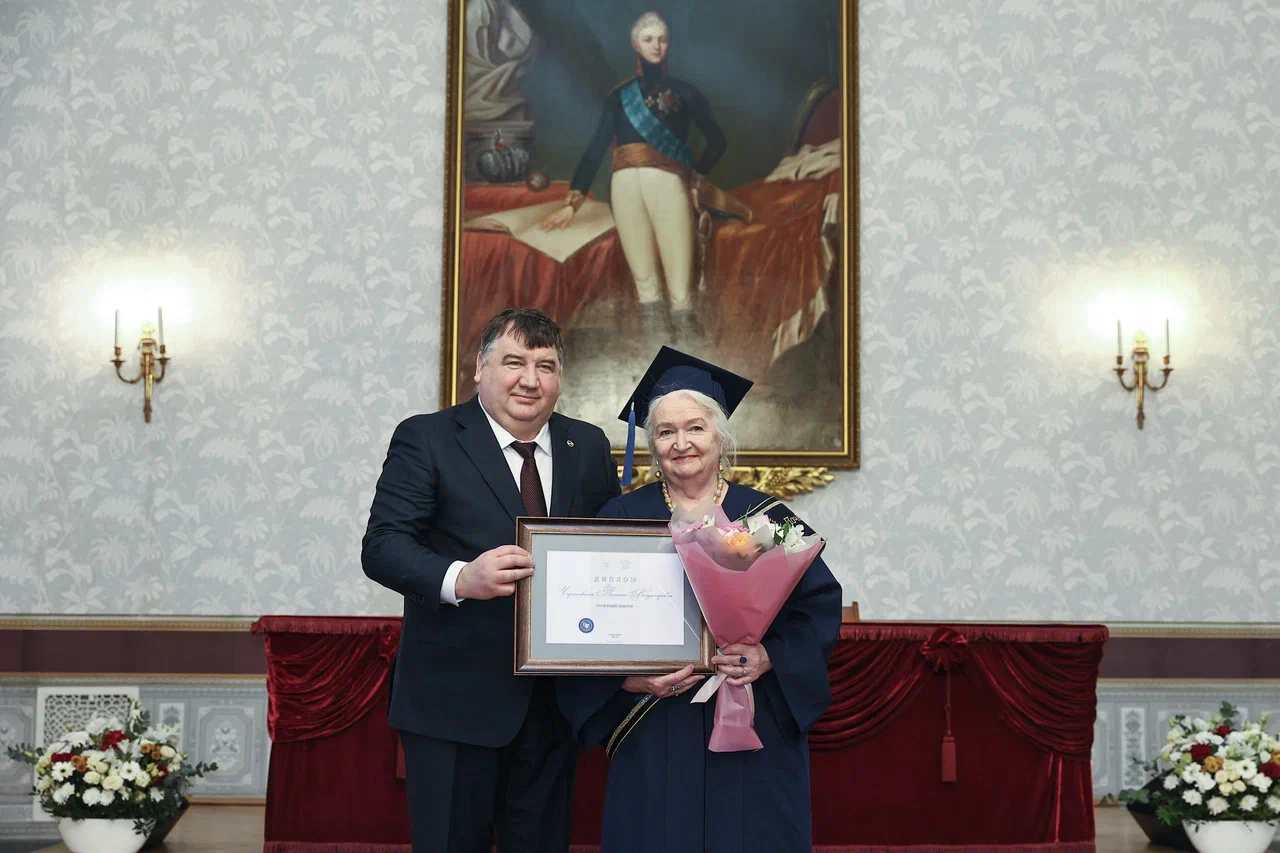 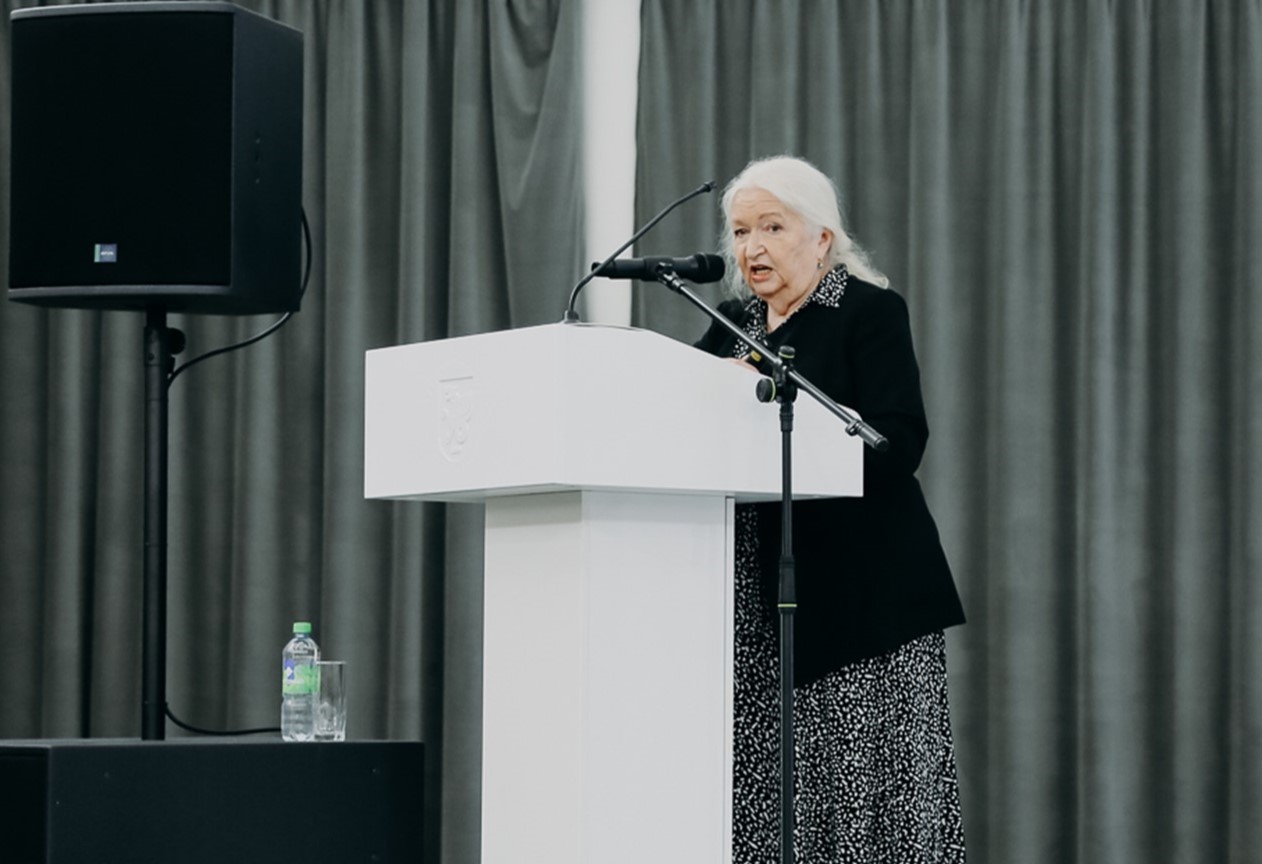 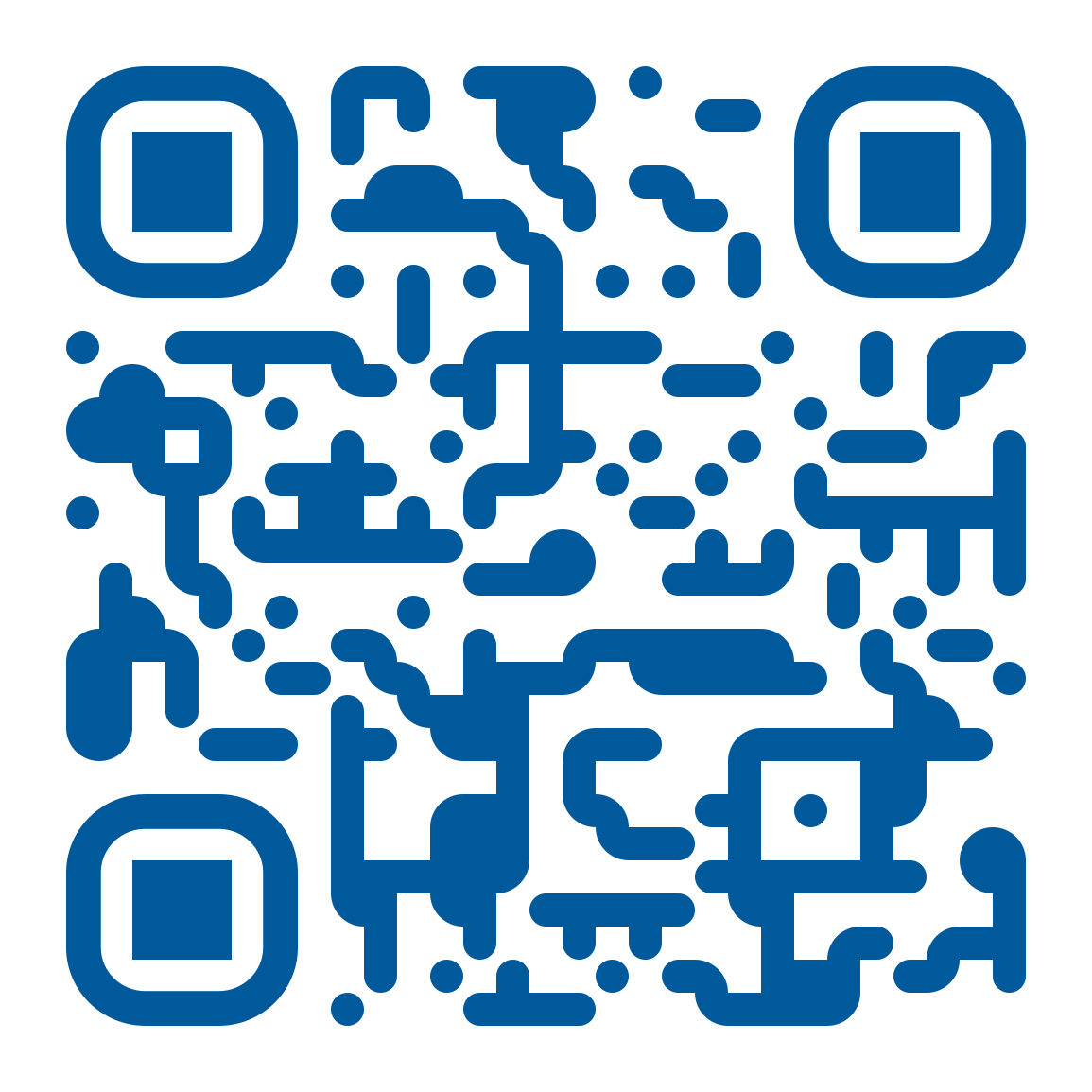 Все заседания в рамках Конференции проводились в гибридном формате и были доступны для просмотра в режиме прямых трансляций
более850
из
20
стран мира:
Австрия, Азербайджан, Индия, Индонезия, Иран, Испания, Италия, Китай, Колумбия, Оман, Пакистан, Сенегал, Сирия, Словения, Швейцария и др.
участников
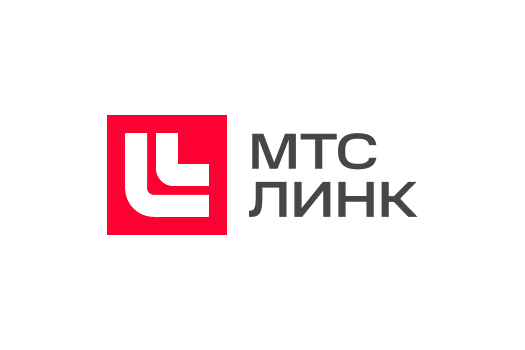 Веб-сайт 
Саммита
801-1000
14-16
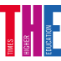 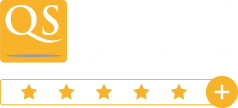 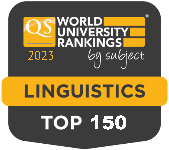 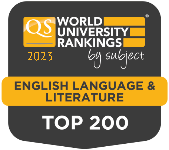 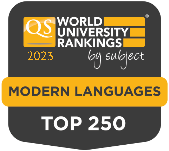 Декада татарской филологии
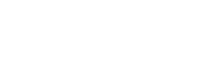 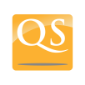 401
5
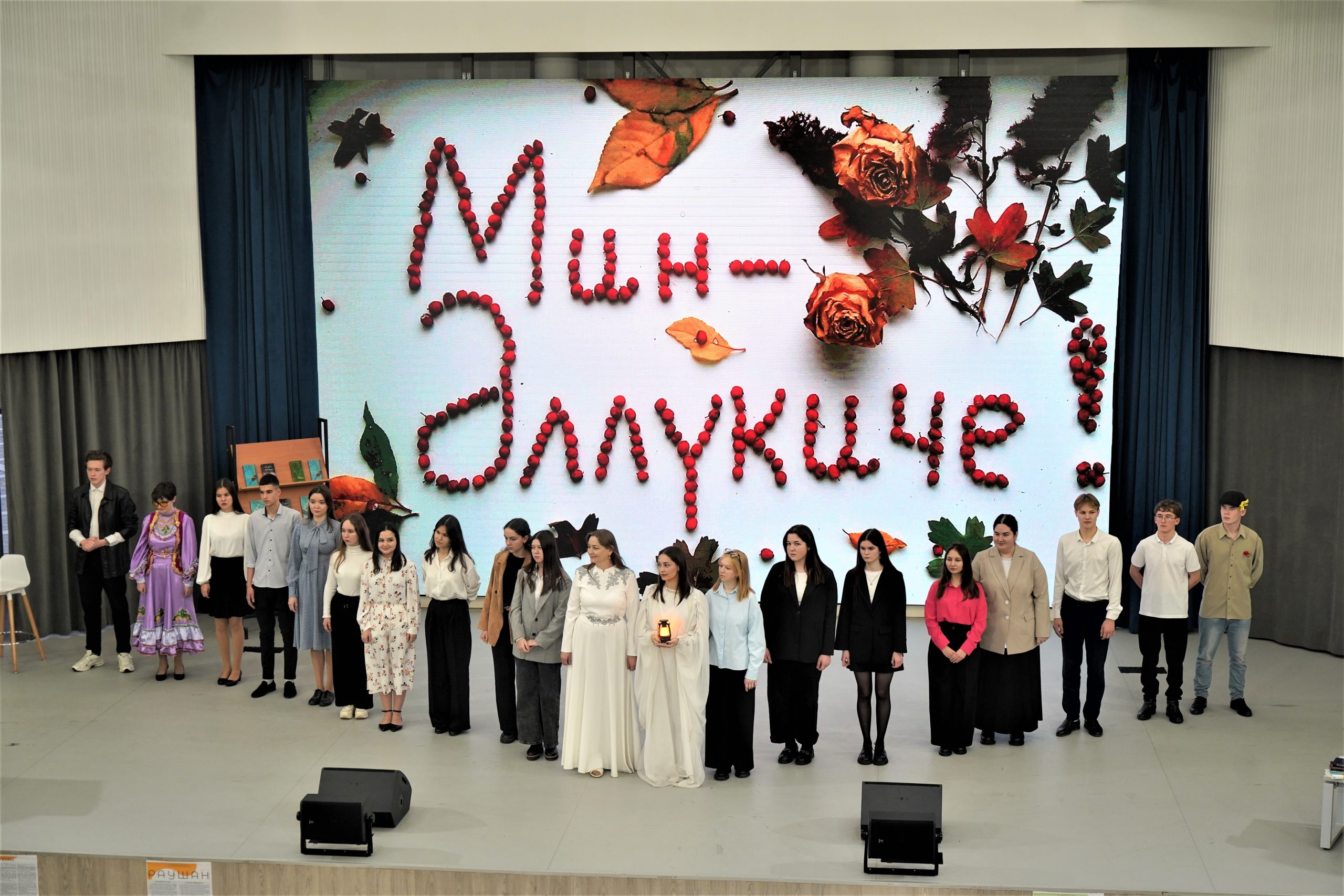 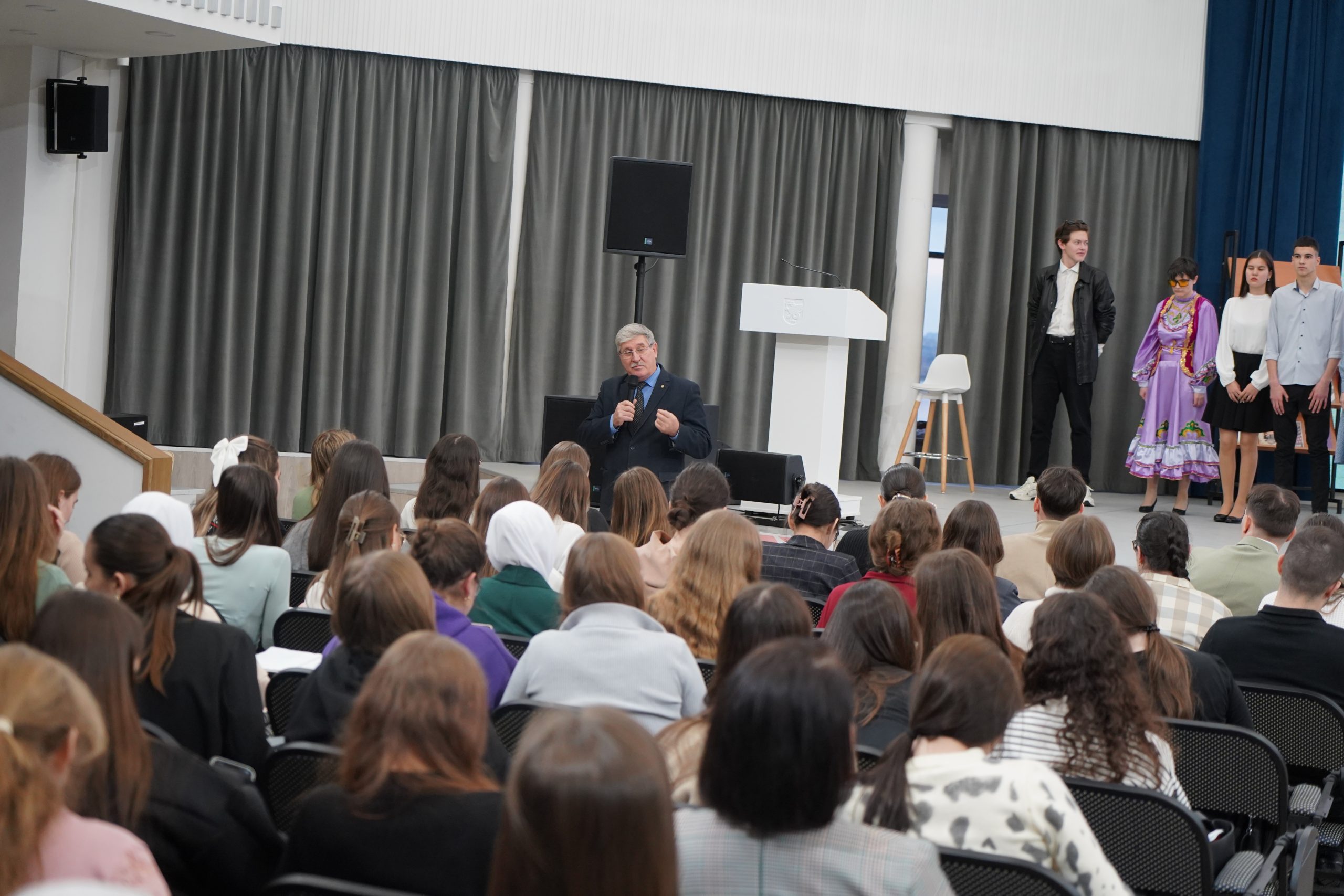 V Казанский международный лингвистический саммит 
(KILS-2024) 
16 октября – 30 ноября 2024 года
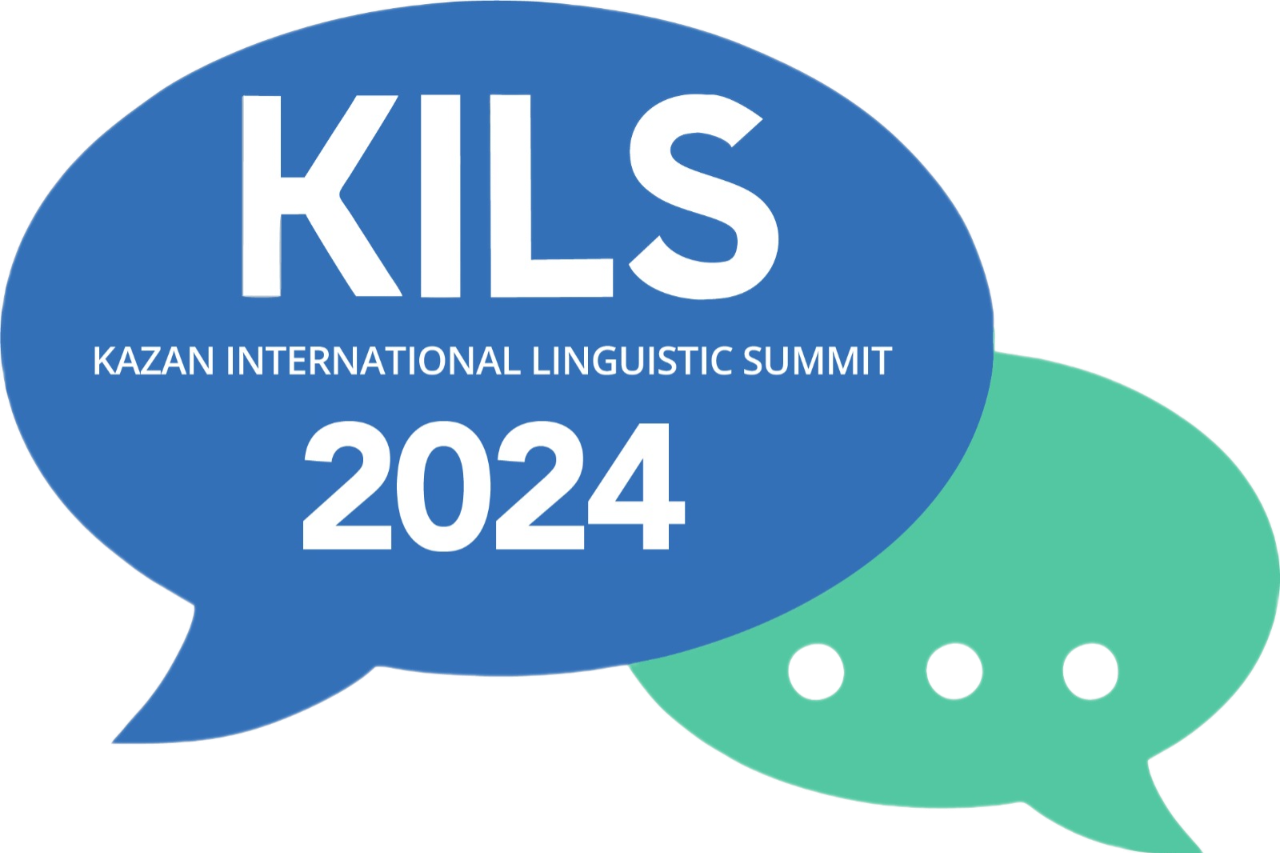 Декада татарской филологии, посвященная 80-летию отделения татарского языка и литературы КФУ (18-30 ноября)

Более 20 научных, образовательных и культурных мероприятий (круглые столы, научная конференция, диспуты, научно-методические семинары, выставки творческих работ, открытые лекции, творческие встречи и т.п.)
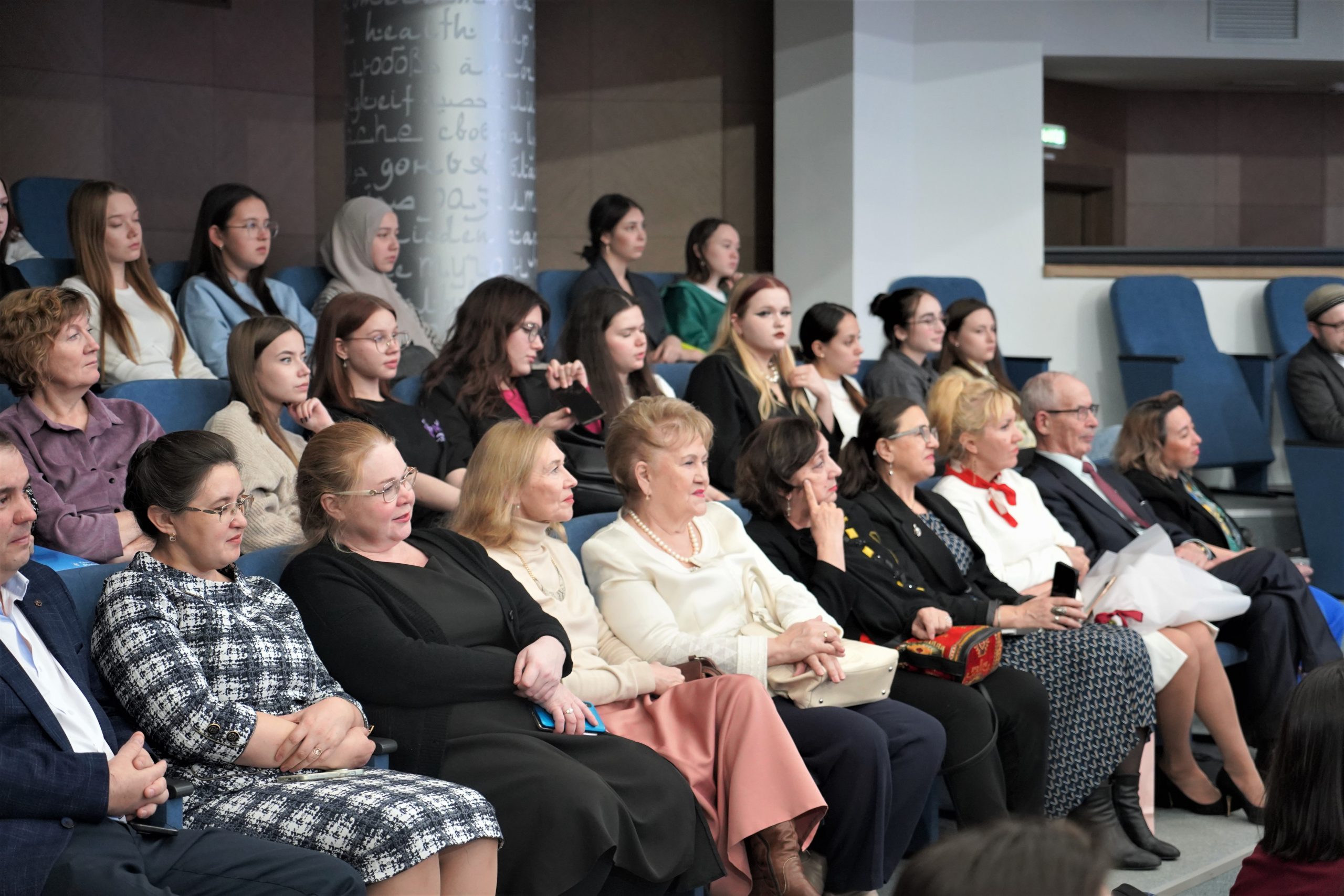 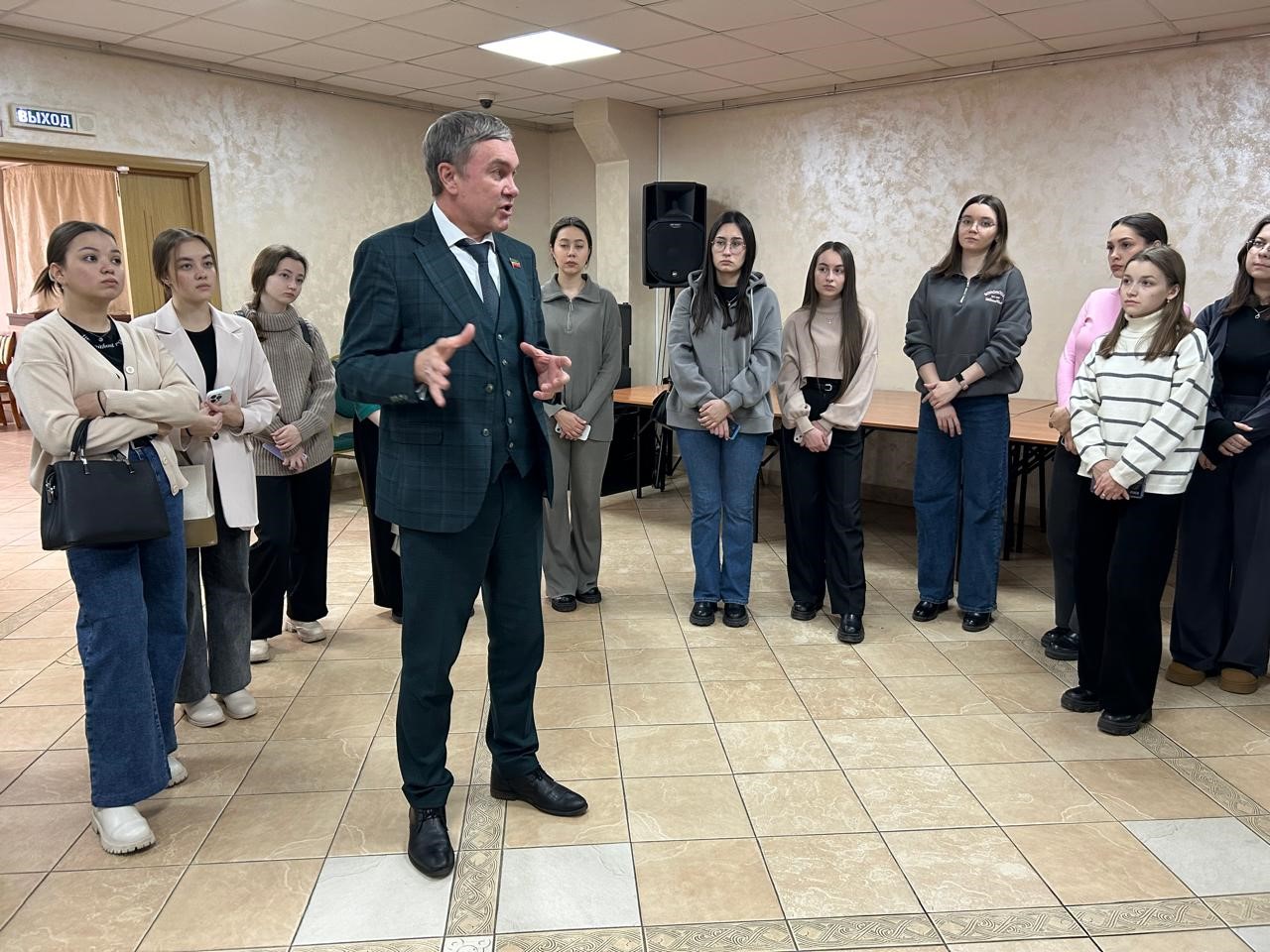 801-1000
14-16
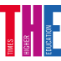 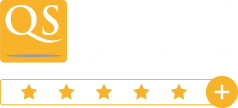 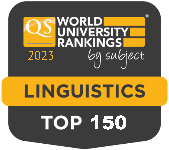 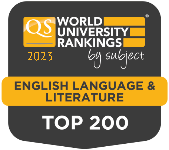 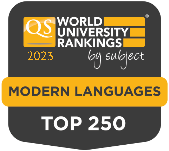 Декада татарской филологии
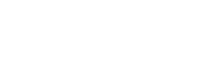 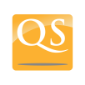 401
5
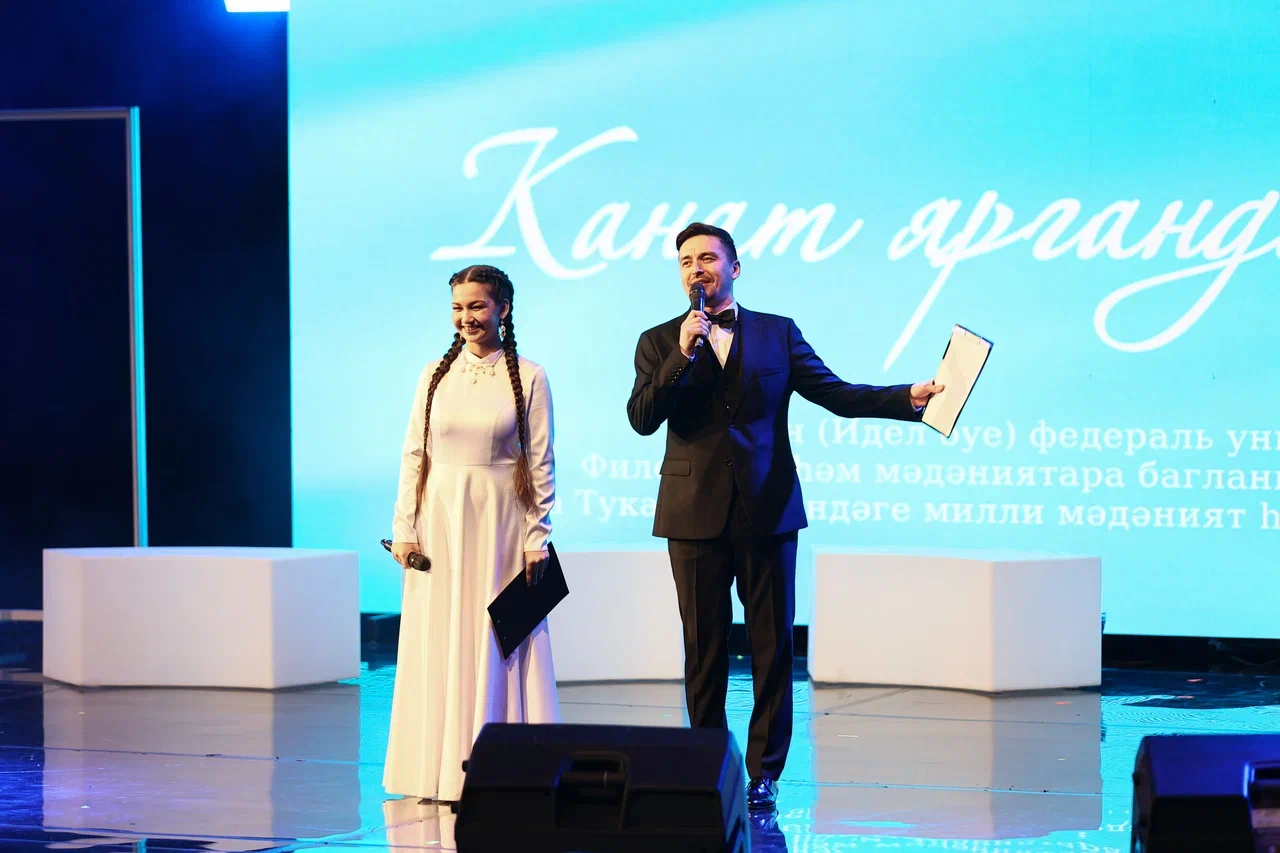 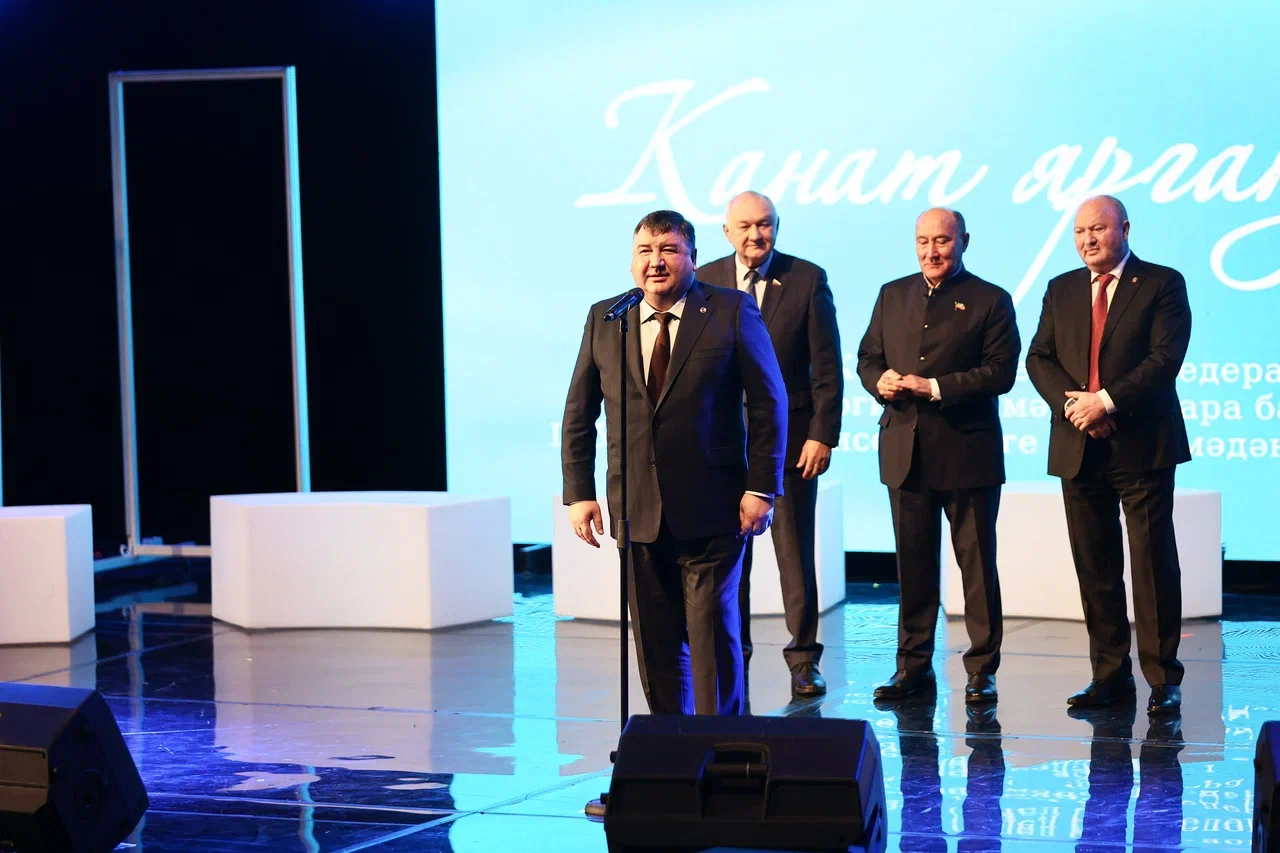 V Казанский международный лингвистический саммит 
(KILS-2024) 
16 октября – 30 ноября 2024 года
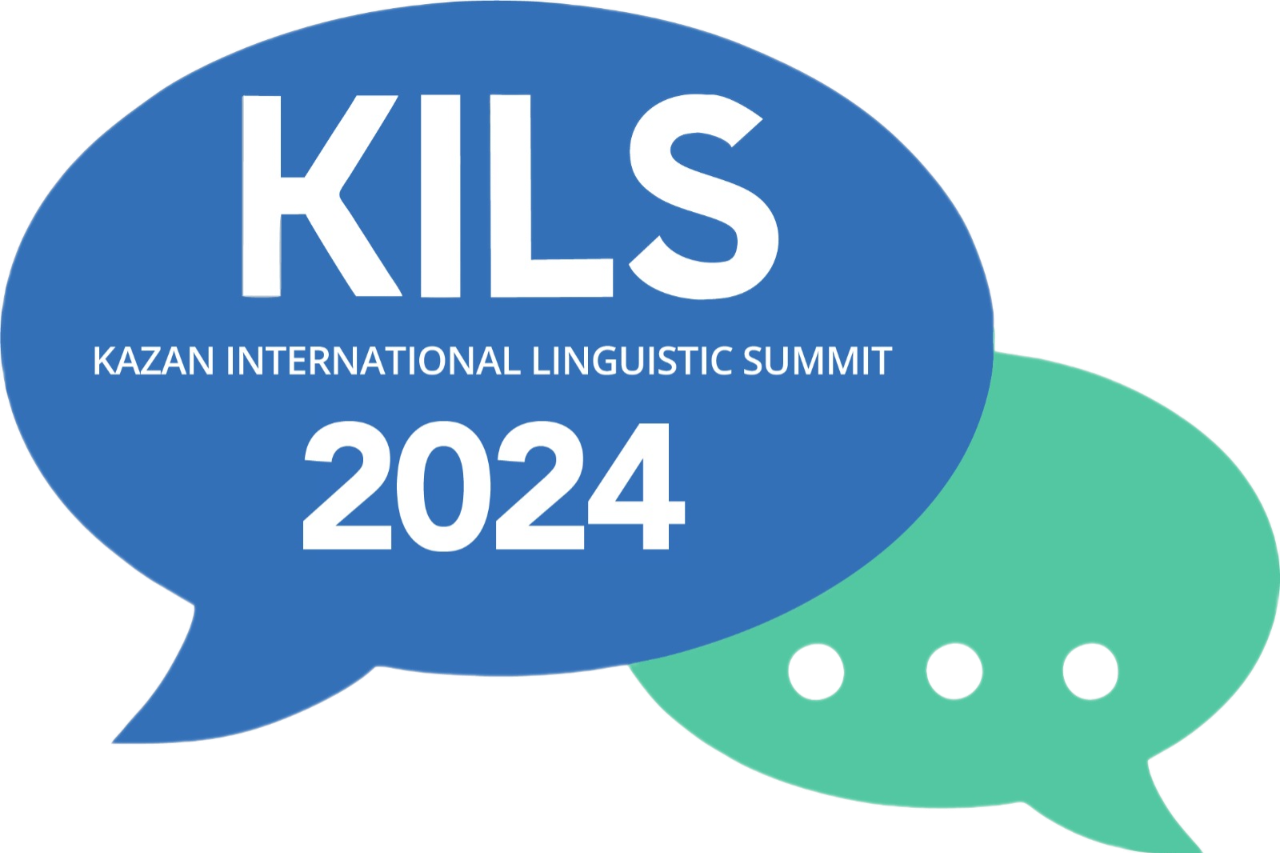 Декада татарской филологии, посвященная 80-летию отделения татарского языка и литературы КФУ (18-30 ноября)

Более 20 научных, образовательных и культурных мероприятий (круглые столы, научная конференция, диспуты, научно-методические семинары, выставки творческих работ, открытые лекции, творческие встречи и т.п.)
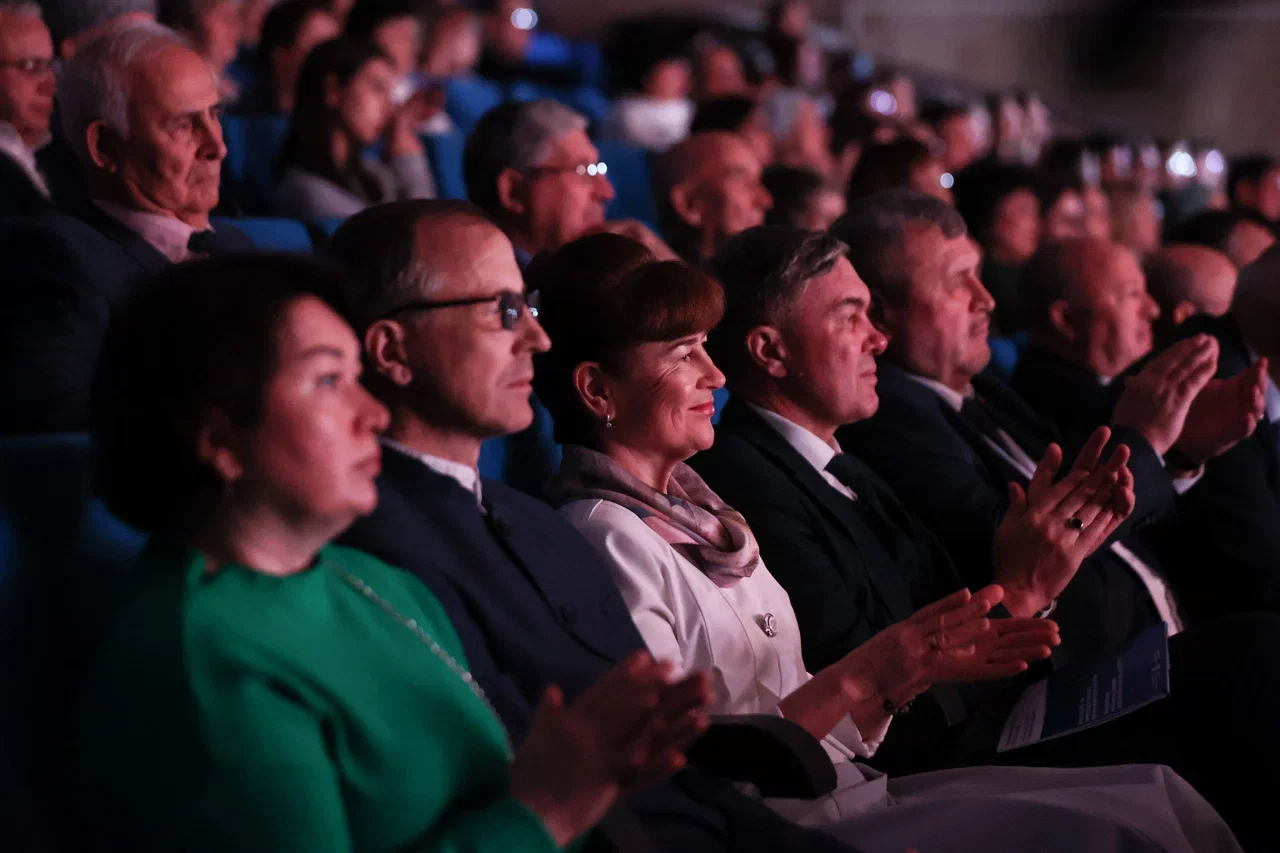 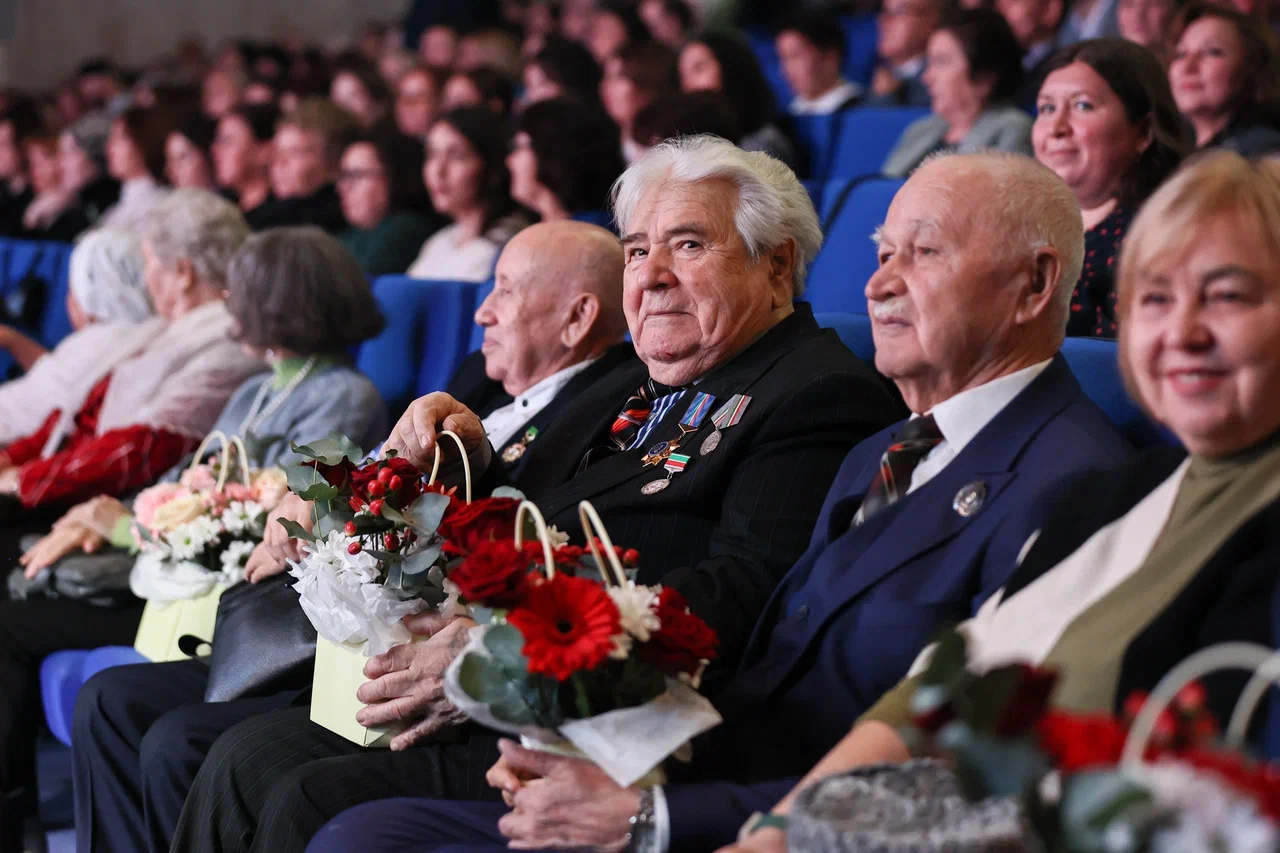 801-1000
14-16
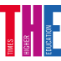 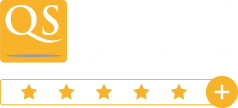 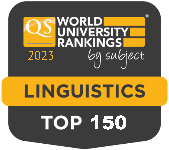 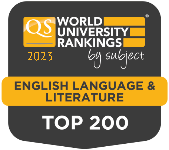 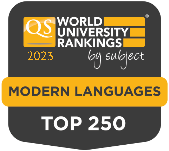 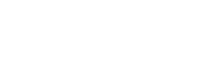 Саммит в СМИ
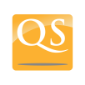 401
5
Проведение Саммита активно освещалось в средствах массовой информации
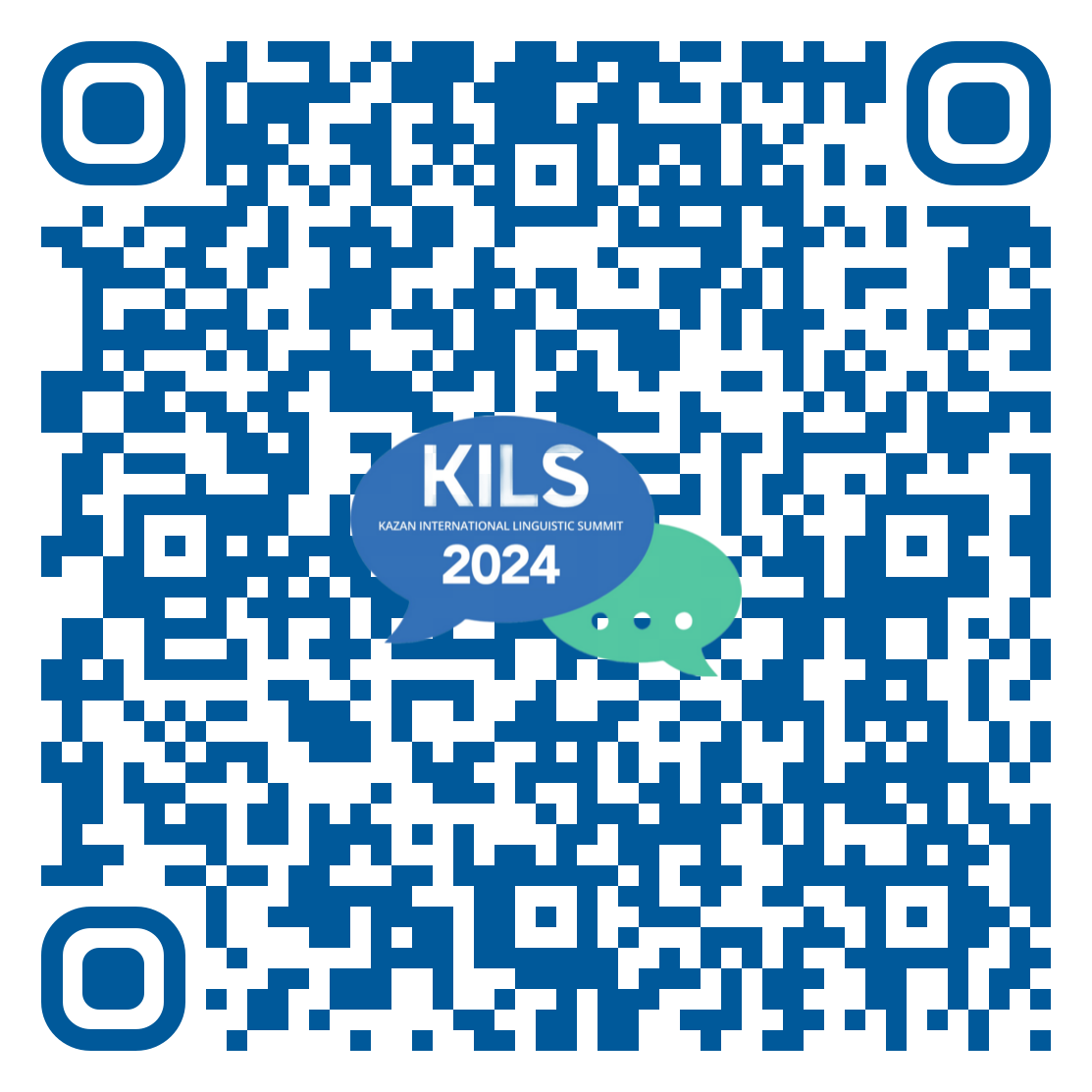 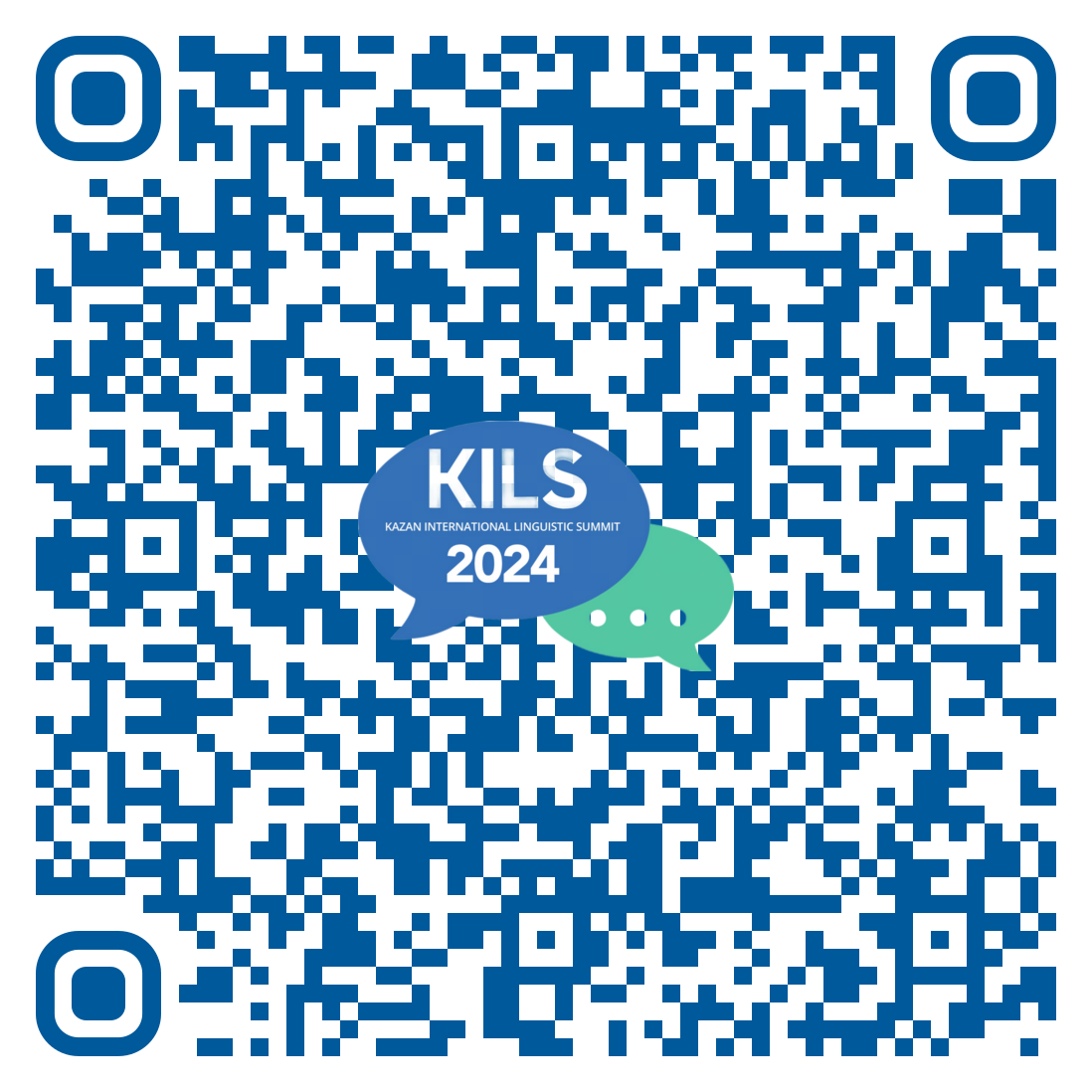 V Казанский международный лингвистический саммит 2024
В Татарстане стартует Казанский международный лингвистический саммит
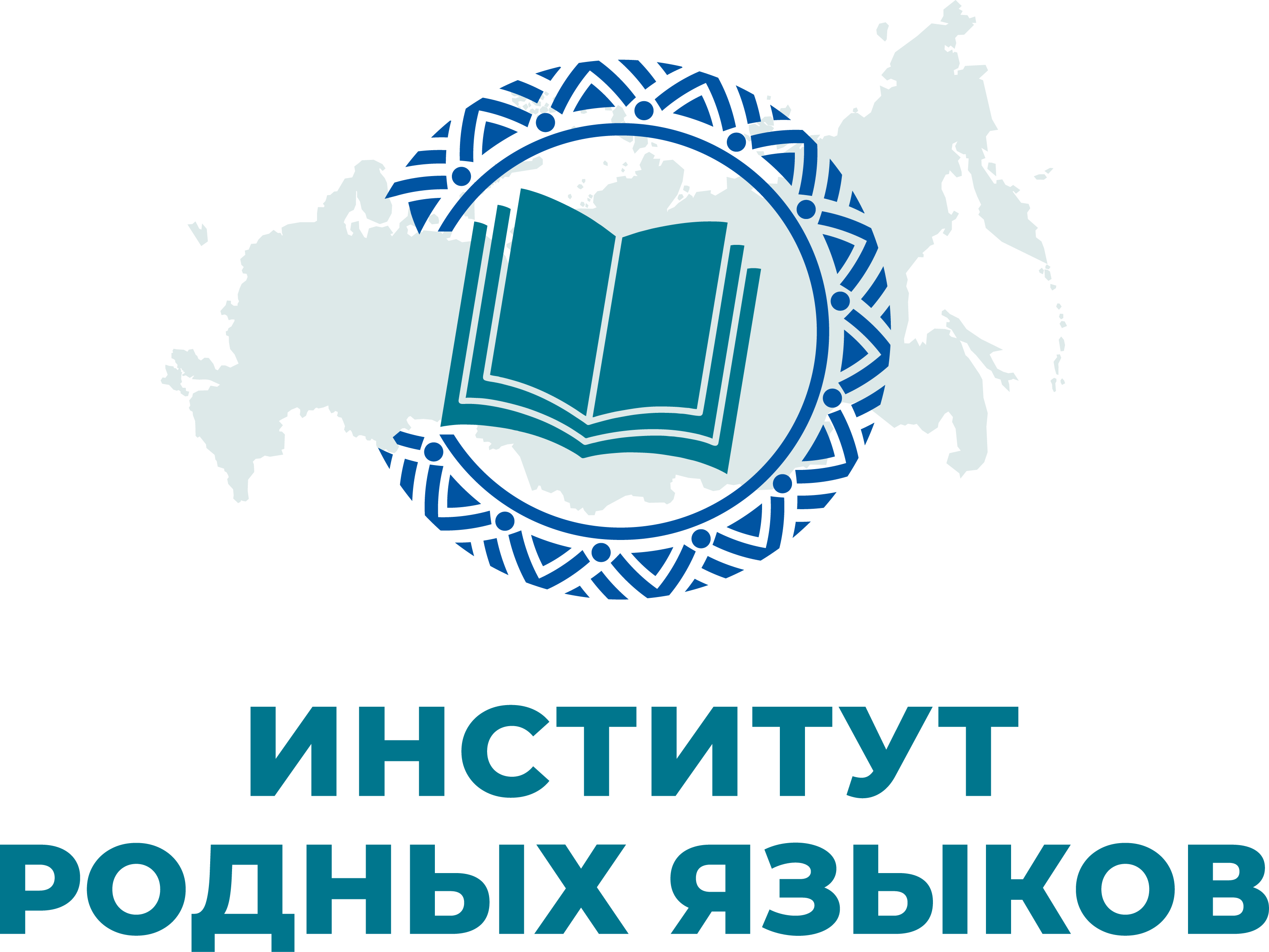 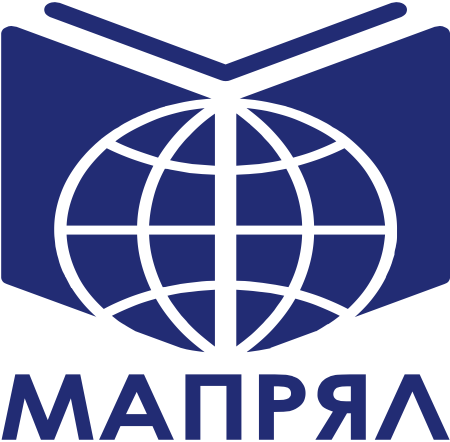 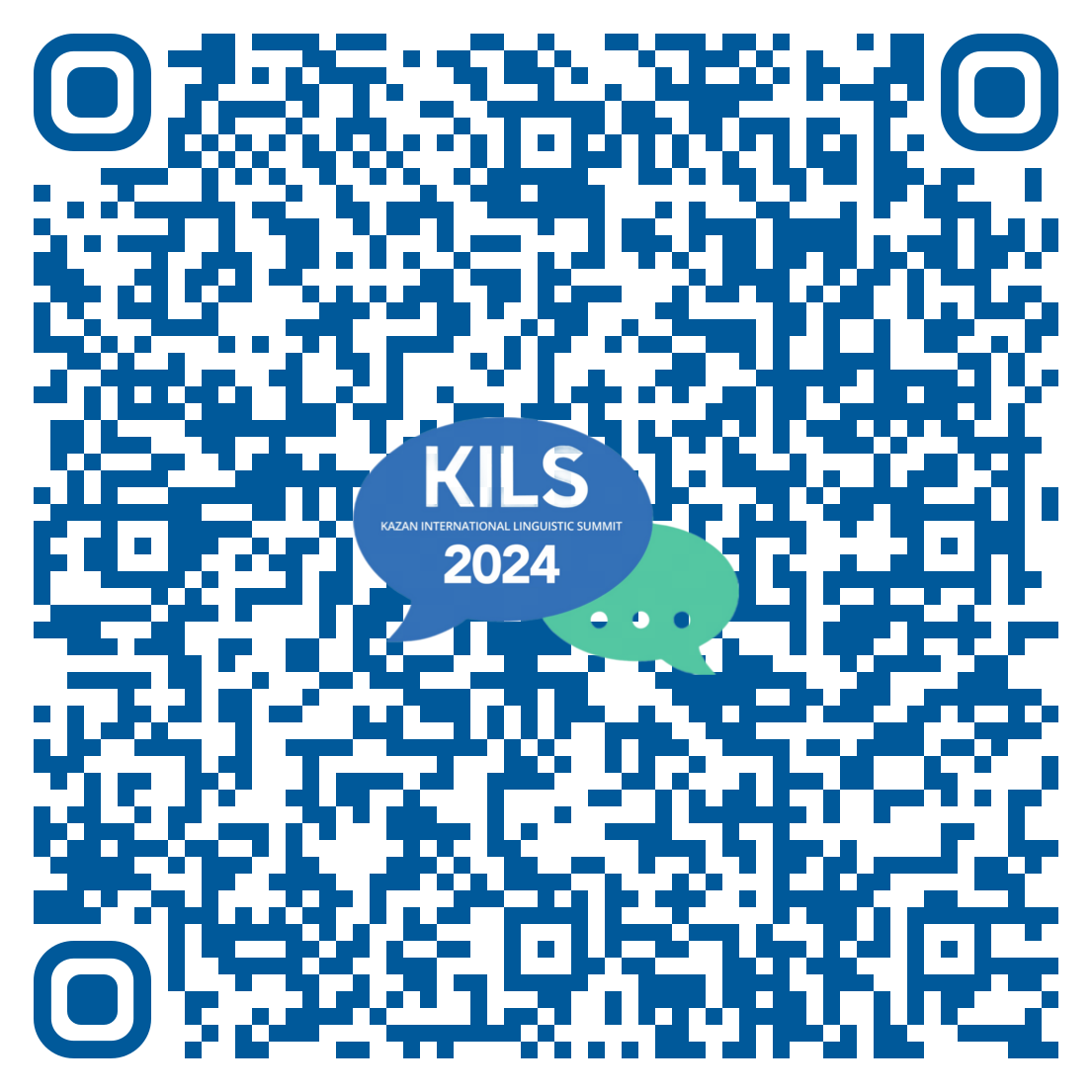 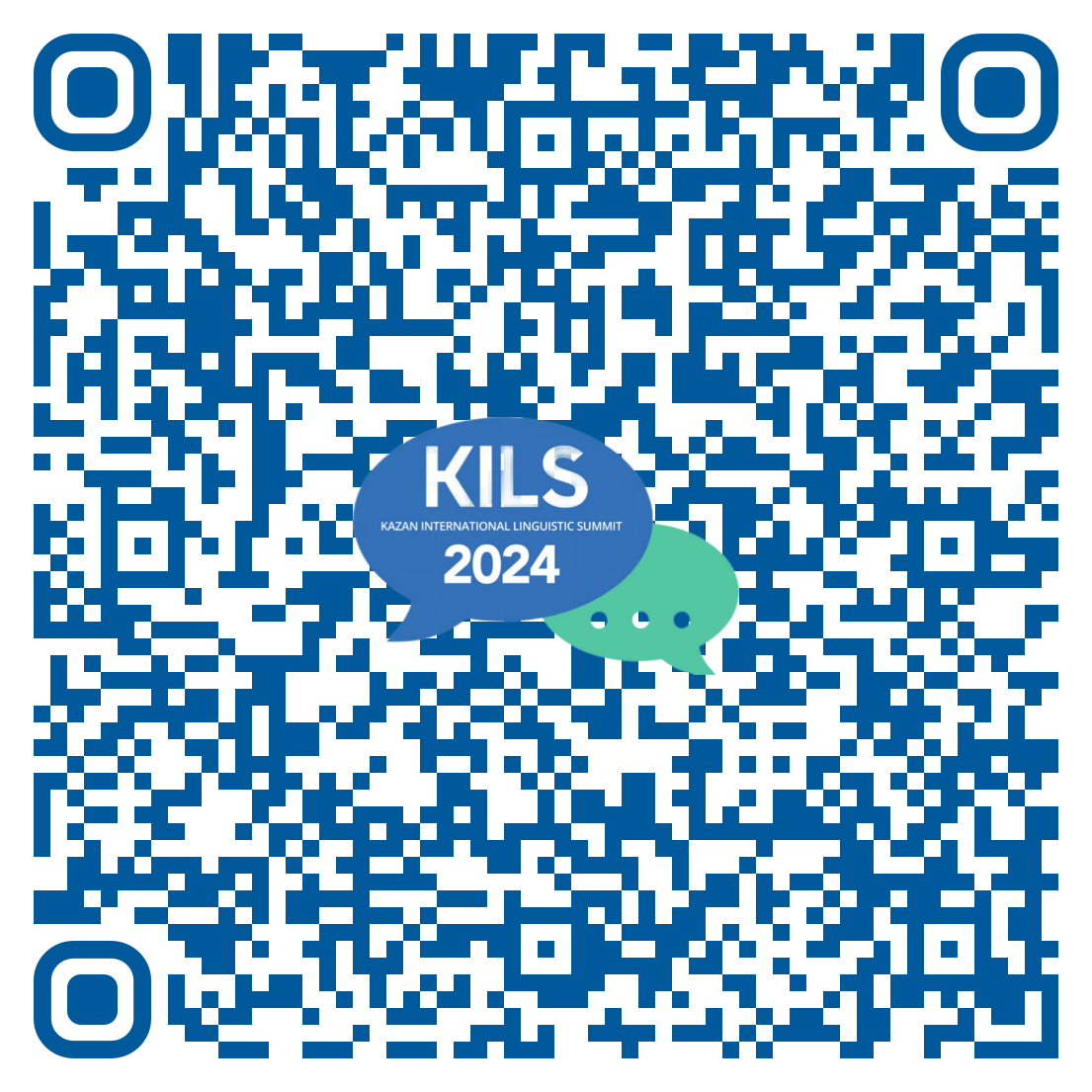 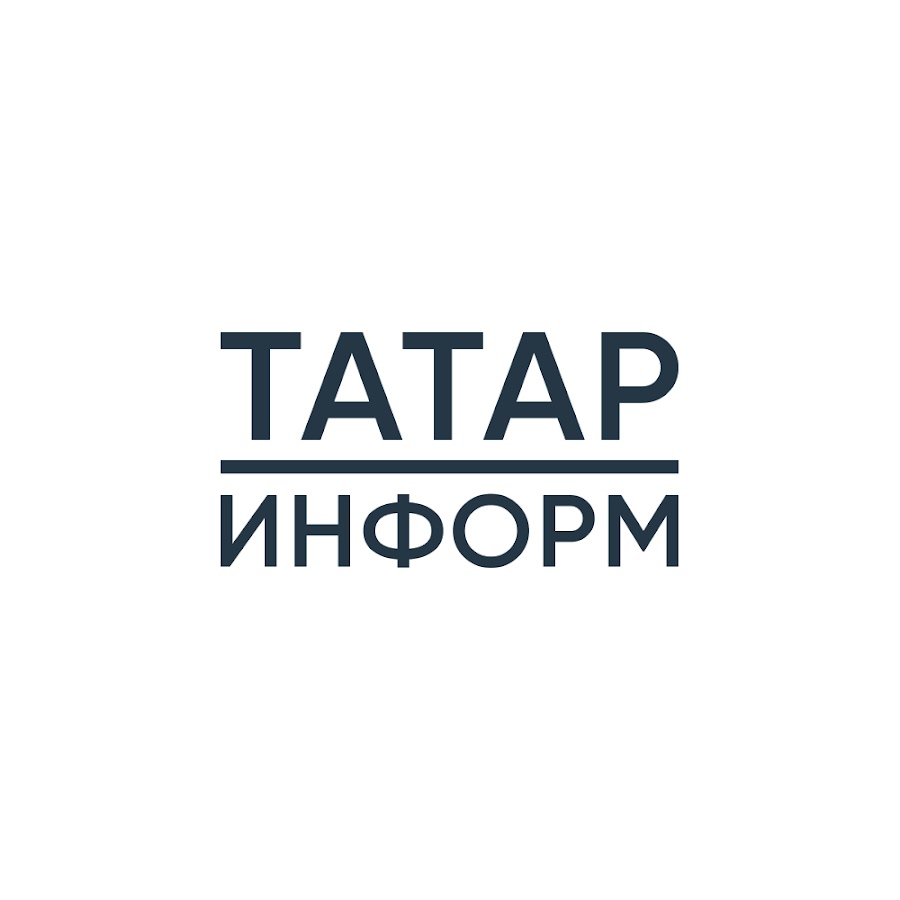 Международный лингвистический саммит в Казани собрал более 2 тыс. человек из 20 стран
ИСРО выступит партнёром международного лингвистического саммита в Казани
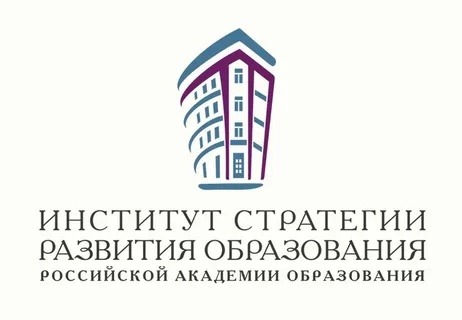 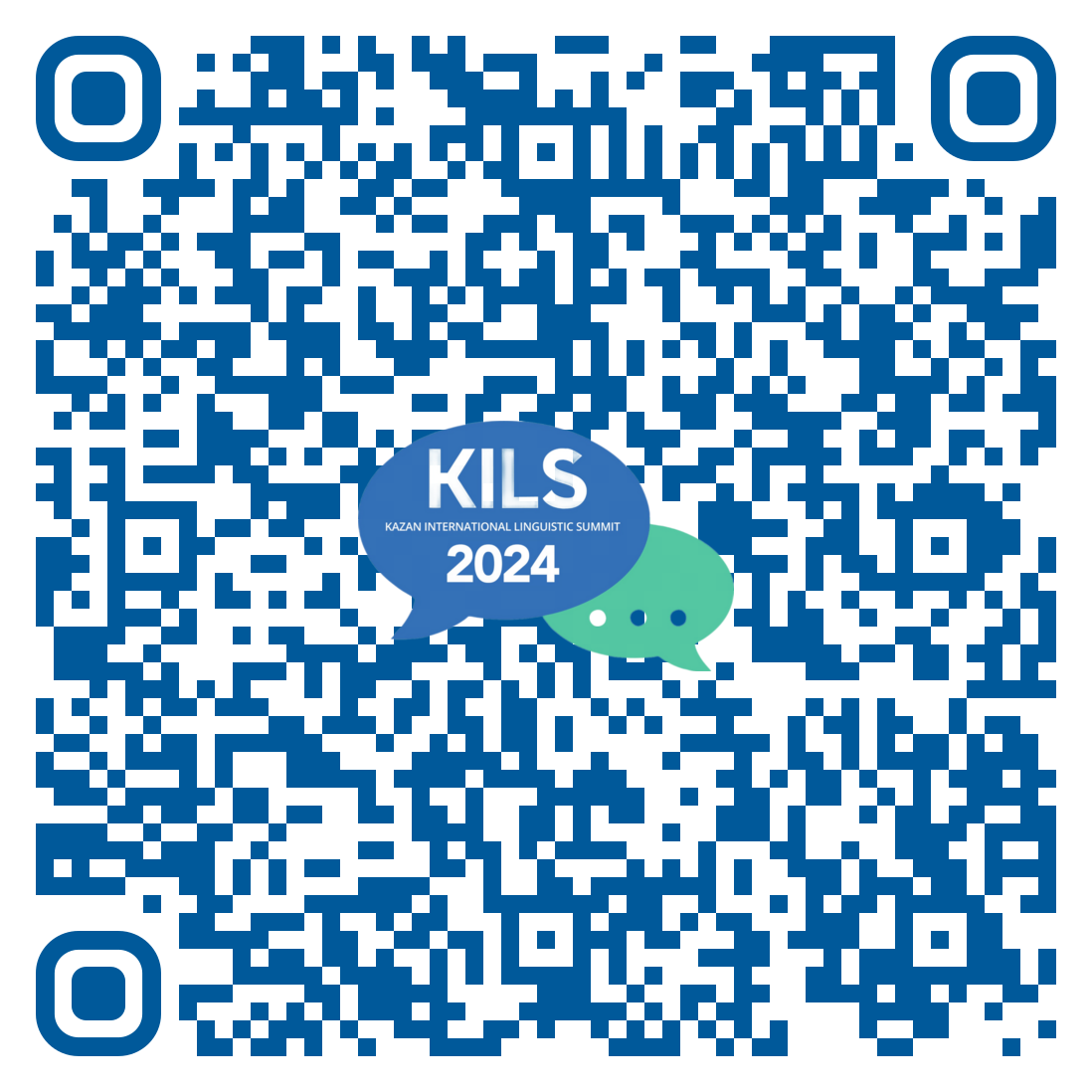 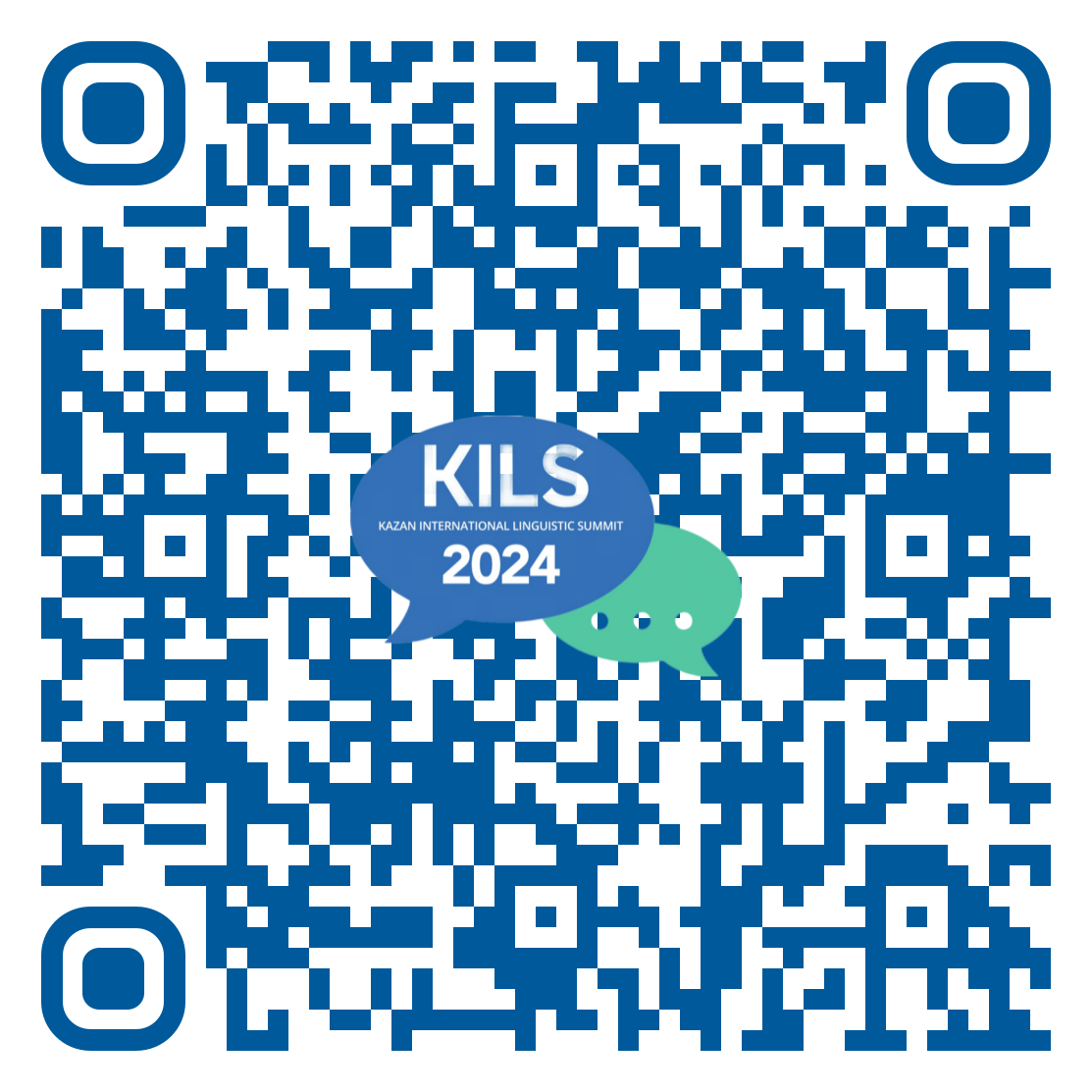 V Международный лингвистический саммит
V Казанский международный лингвистический саммит: темы и спикеры
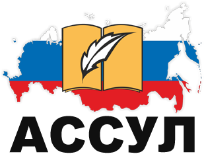 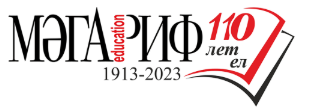